The Mad Hedge Fund Trader“Enter the Dumb Money”
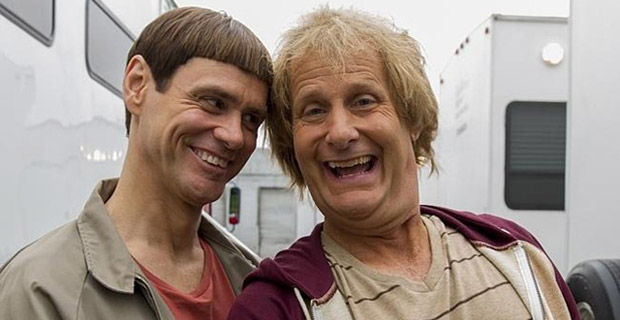 With John Thomasfrom Silicon Valley, CA, January 17, 2017www.madhedgefundtrader.com
Trade Alert PerformanceNew All Time High!!
*January   0.40% MTD         *July  +1.95% Final*February   +6.39% FINAL         *August +18.38% Final*March    +4.87% Final         *September +7.65% Final*April        +1.84% Final         *October +1.39% Final*May        -0.45% Final         *November +2.08% Final*June        +0.70% Final       *December +3.76% Final*2017 Year to Date 0.40%compared to 19% for the Dow Average*Trailing One year return +56.91%, +276.87% since inception,*Average annualized return of 34.25%
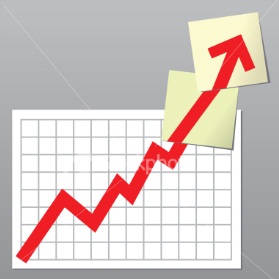 Portfolio ReviewNo “sweet spot” entry pointsRisk/Reward is out of balance, 90% cash
Daily Audited Performance
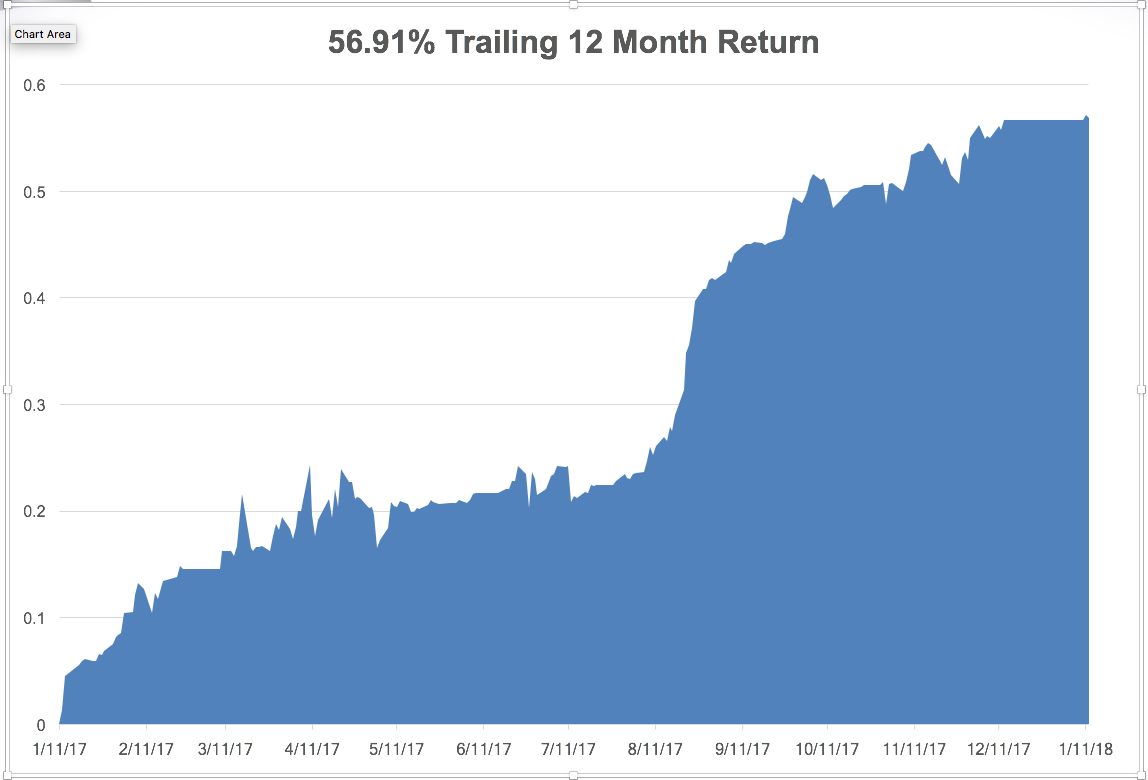 Eight Year Daily Audited Performance
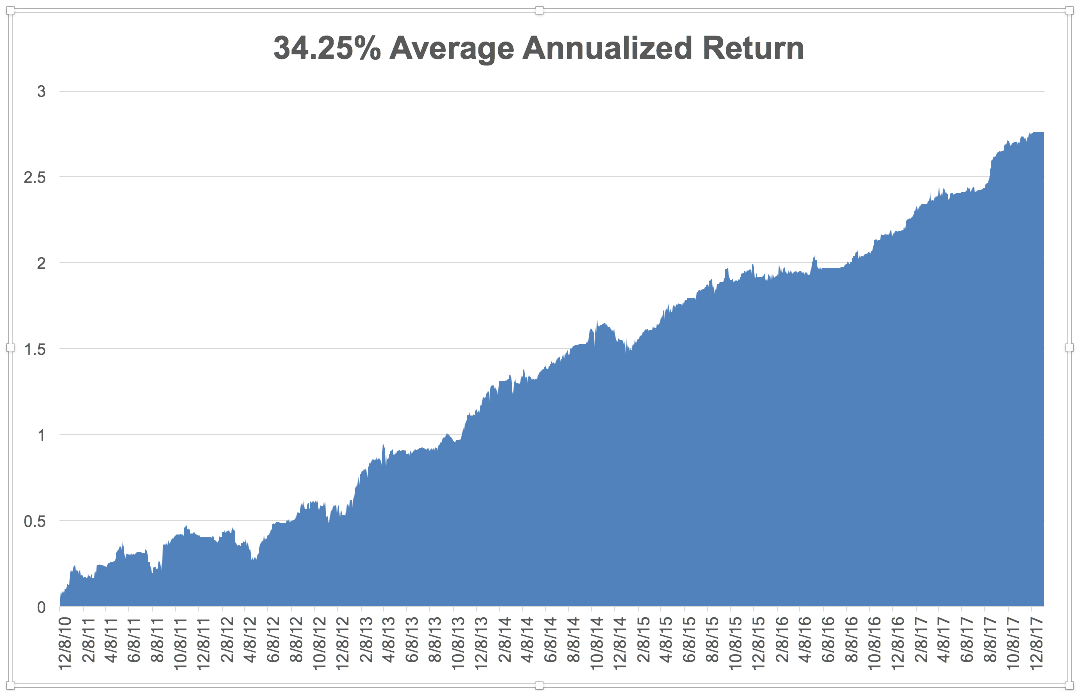 Introducing the Mad Hedge Technology Letter!The One Sector You Absolutely Must Follow on a Daily BasisInaugural Subscriptions Offered on February 1
*A daily read of the most important developments in technology giving you the best stock plays*Includes its own separate Trade Alert service*Written by John Thomas, a 50 year technology market veteran*Researched by a new dedicated technology analyst based in Silicon Valley*A $2,500 Upgrade to your existing Global trading Dispatch Service*Will send you immediately actionable trading and investment ideas on:Artificial IntelligenceCloud based applicationAutonomous driving carsBig data applications for biotechMicroprocessors and GPU’sSmart Phones and their ApsBlockchain technologyOnline marketingInternet infrastructureSocial media
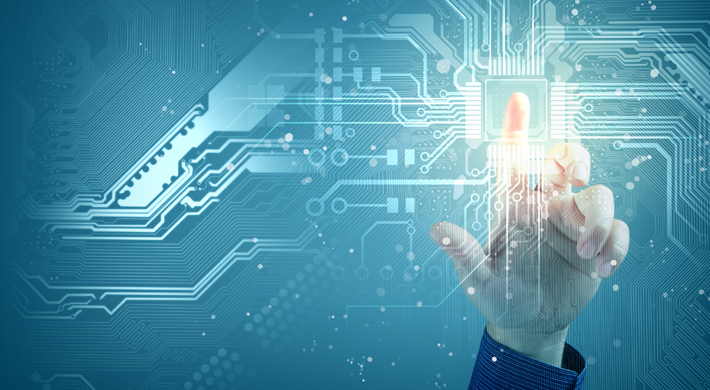 The Method to My Madness
*Global stock market melt up has taken stocks to Record Valuation and Momentum Highs, Great Q4 earnings could give us another leg*Sell every bond rally….The Fed is now engaged in major Quantitative Tightening (QT?)*Look for a stair step market in 2018, gaps up followed by long pauses*Keep buying ”RISK OFF” assets, like gold, on dips as a hedge against brief bouts of profit taking in stocks*Keep the FANG’s, and trade against the laggards, reflation plays, industrials, energy, and banks*Buy oil stocks on dips, commodities to outperformstocks in 2018*Stand aside on currencies, a countertrend moveis unfolding
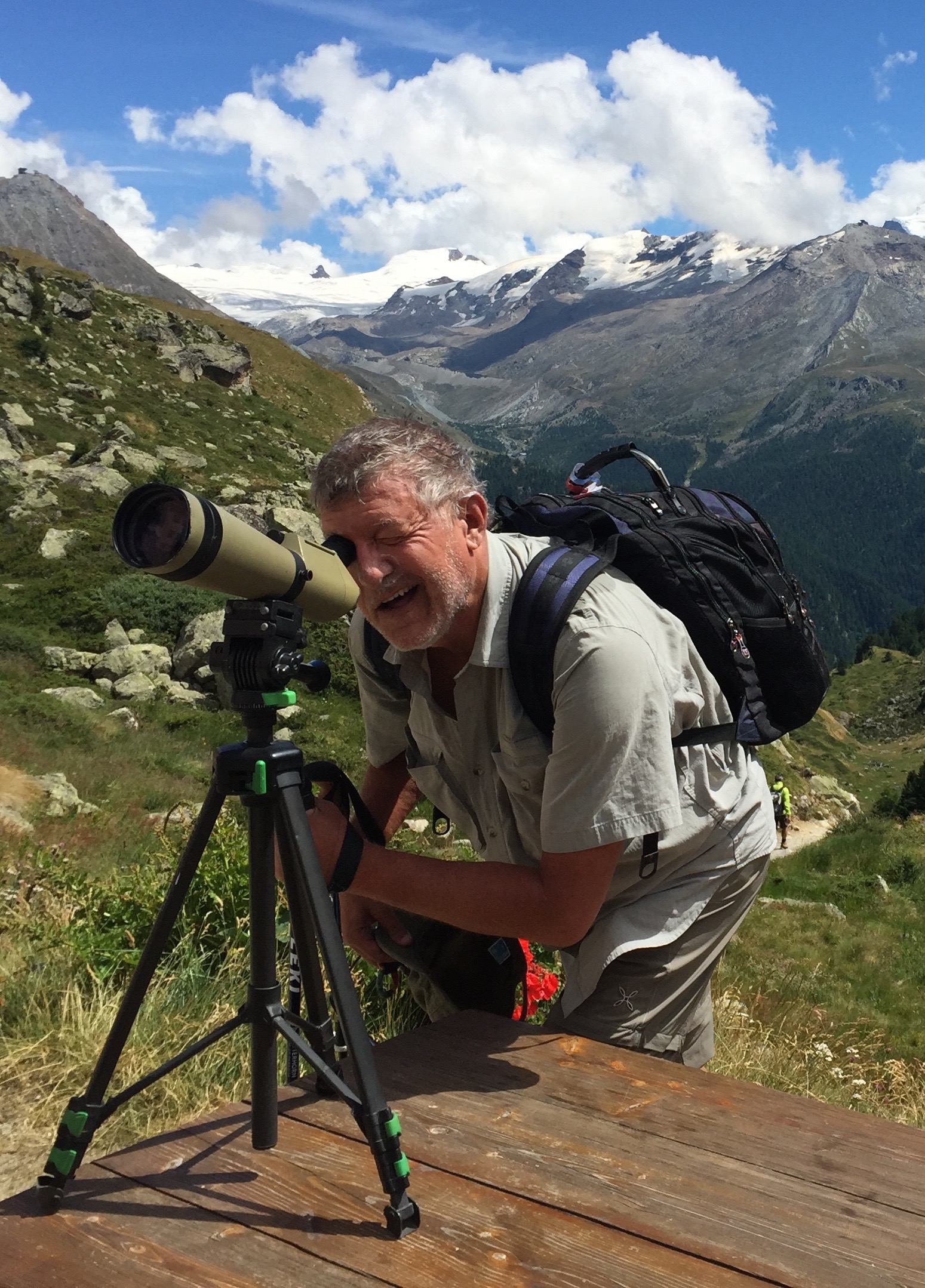 The Mad Hedge Profit PredictorMarket Timing IndexAn artificial intelligence driven algorithm that analyzes 30 differenteconomic, technical, and momentum driven indicators
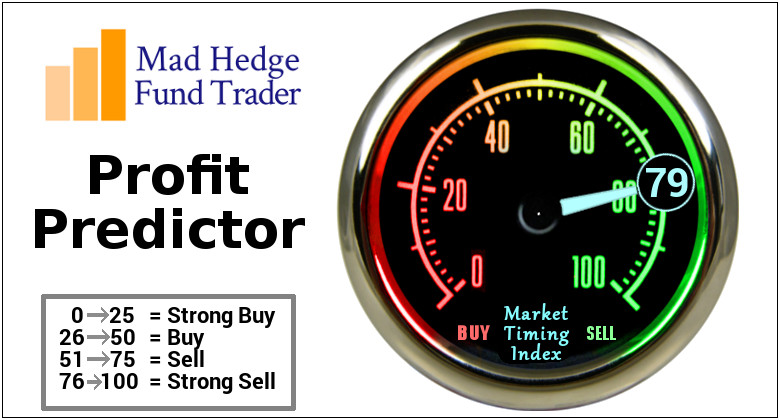 The Mad Hedge Profit PredictorLooking Rich But There Are No Sellers
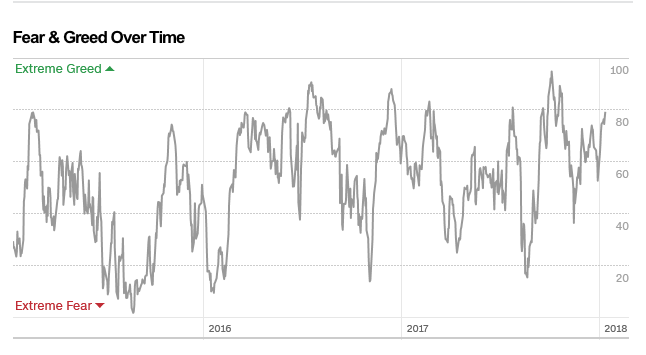 RICH
The Global Economy-Hot as a Pistol
*December ADP comes out at a red hot 250,000, December Nonfarm Payroll Report at a disappointing 148,00, headline Unemployment Rate at 4.1%, 3% handle is looming, a record 6 million job openings in the US*Retail Jobs plunge by a shocking  -20,000 in December, -67,000 YOY*Master Card saw the largest sales growth increase since 2008, up 4.0%*A second US Polar Vortex having a big impact on the economy, driving up oil, commodity, and grain prices
*It’s all very market positive, and severely limited the downside to  any pullbacks
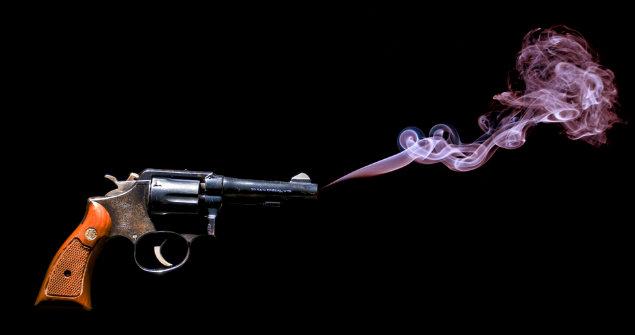 Weekly Jobless Claims –The Most Important Statistic -2,000 to 245,000 coming out of Christmas HiringNew 43 Year Low!
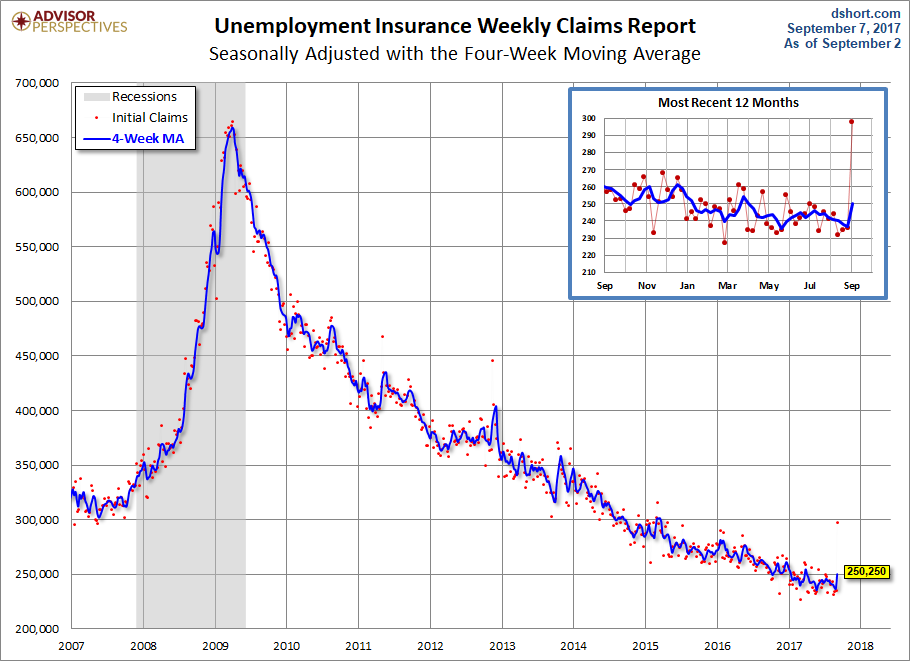 Stocks-Raising My Targets
*The year is unfolding exactly as I expected, just a lot faster*Raising my 2018 targets to Dow $30,000 and S&P 500 $3,200, the momentum is enormous*Oil stocks, emerging markets, Europe, small caps, industrials, and gold lead, big tech, transports, and rails looking very healthy*Companies are front running their own buy backs with large purchases in early 2018, spurred on by repatriation prospects*Retail money is also pouring in, primarily into Index ETF;s focusing buying on the largest companies*Flat line sideways “time” corrections will be followed by  substantial upside breakouts ahead of every quarterly earnings period *Volatility Index (VIX) rises 27% to $11.70 * A synchronized global economic recovery, artificially low interest rates, and the prospect of once a generation tax cuts are a lot to sell against.
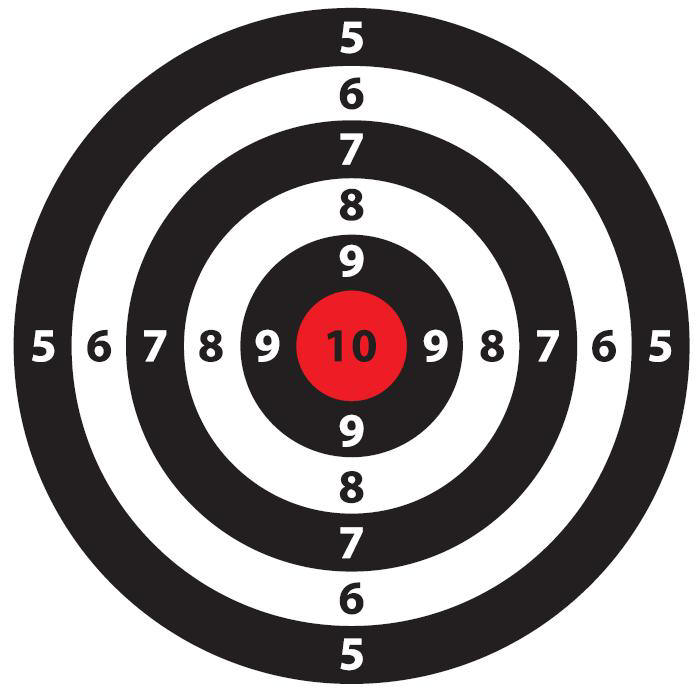 S&P 500-New Highs
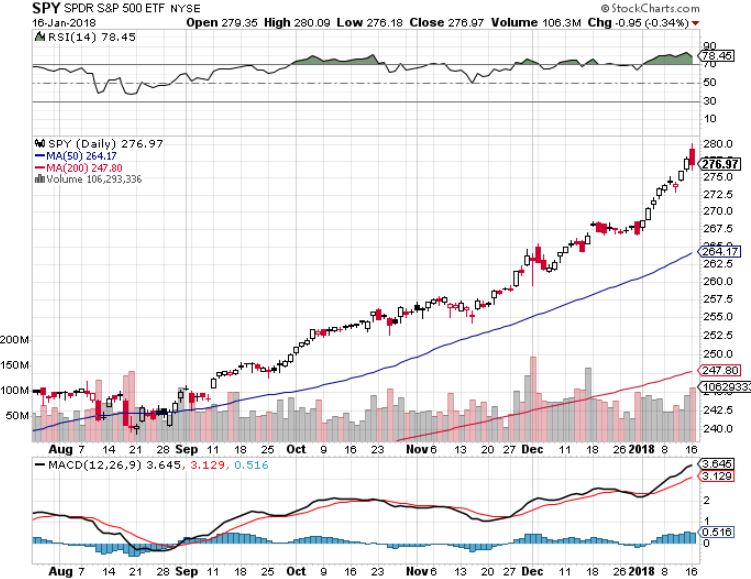 Dow Average-New HighsHaven’t Retraced to the 50 Day MA since May-Very High Risk
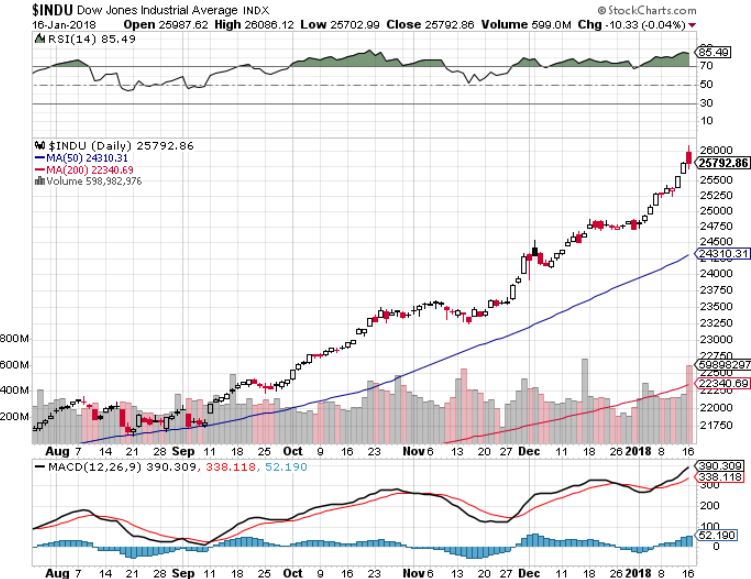 Russell 2000 (IWM)-Peaked Outstopped out of long the (IWM) 12/$152-$155 bear put spread
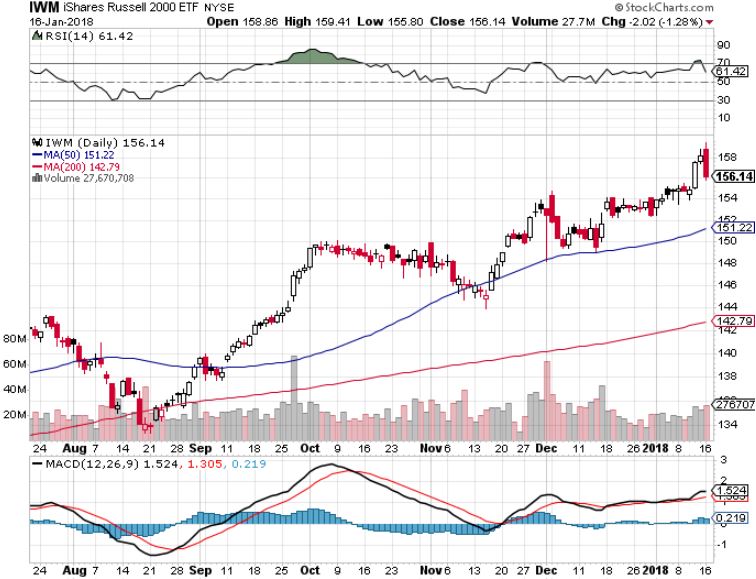 NASDAQ (QQQ)-New Highs
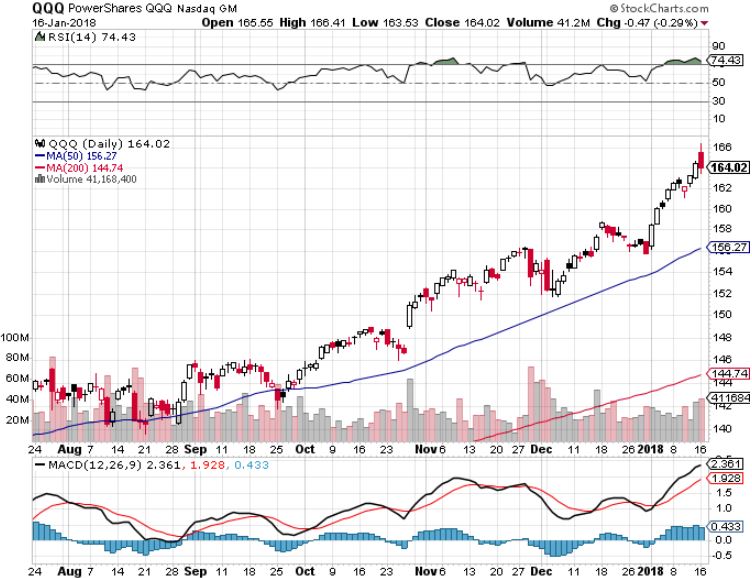 (VIX)-New Low
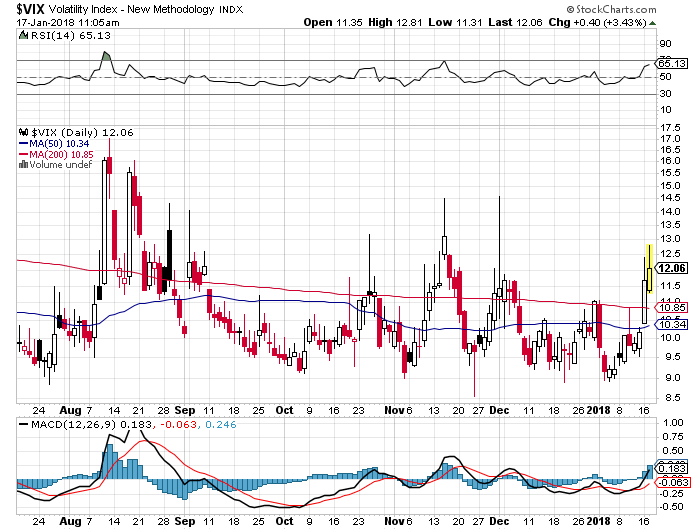 iPath S&P 500 VIX Short-Term Futures ETN (VXX)Begging for New Lowsstopped out of long 1/$60 calls as a hedge for rest of portfoliotook profits on long 11/$20 calls
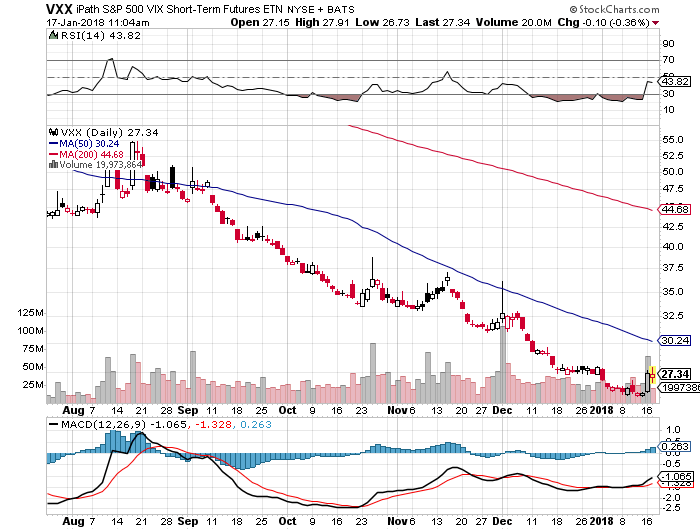 Velocity Shares Daily Inverse VIX Short Term ETN (XIV) One of the most instantly profitable trades of 2016….and 2017took profits on (XIV) long at $81.45
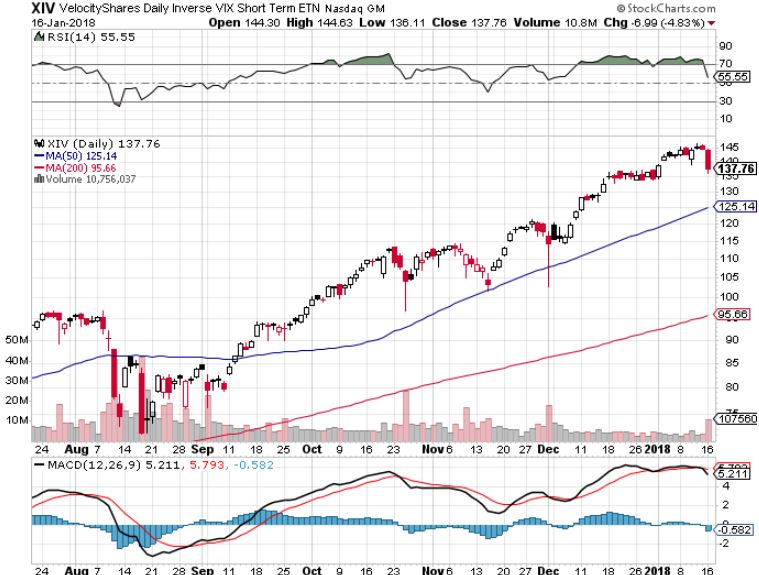 General Electric (GE)-No Recovery
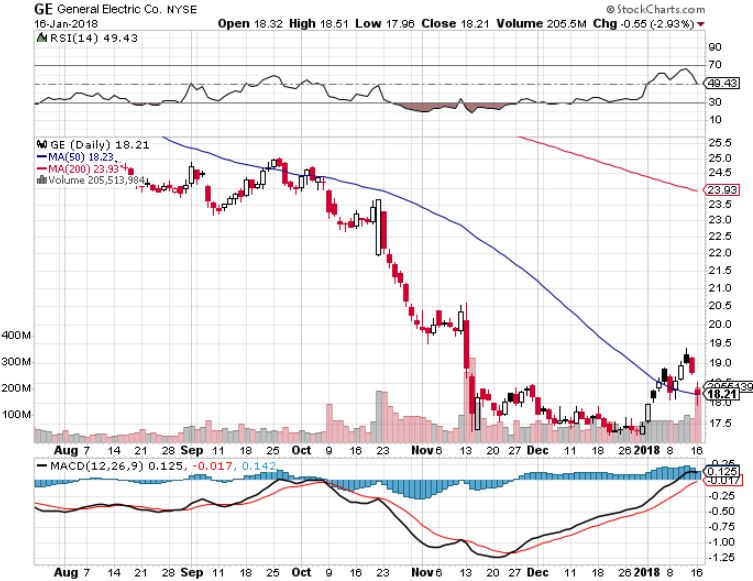 Microsoft (MSFT)
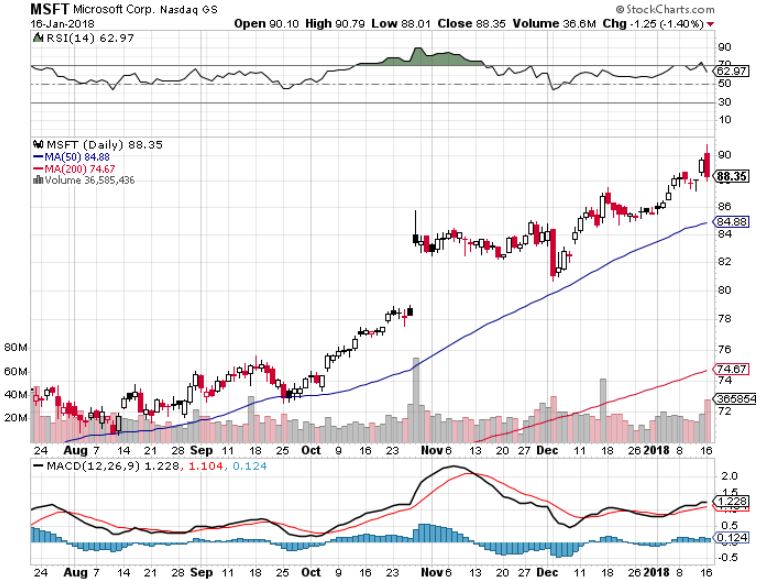 Facebook (FB)-
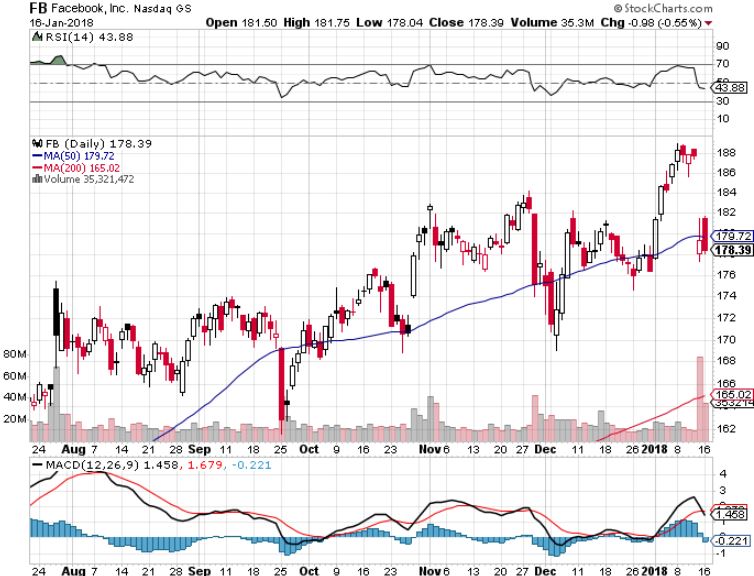 Alphabet (GOOG)-New High
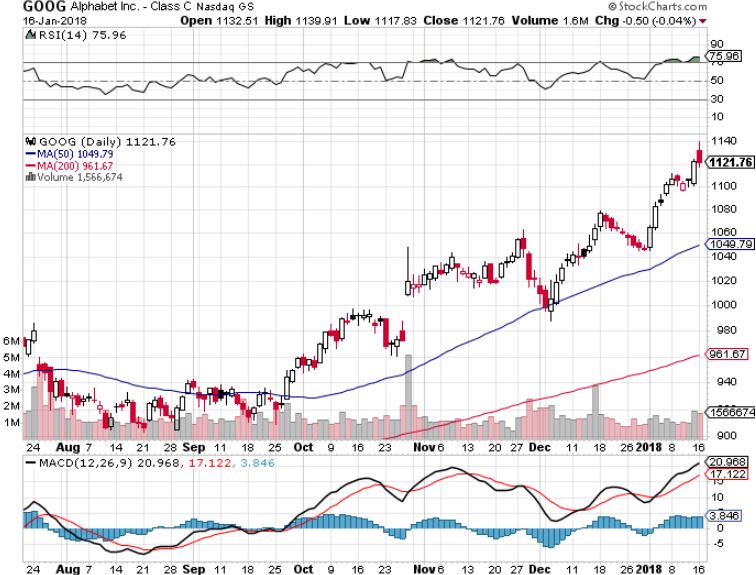 Industrials Sector SPDR (XLI)-(GE), (MMM), (UNP), (UTX), (BA), (HON)
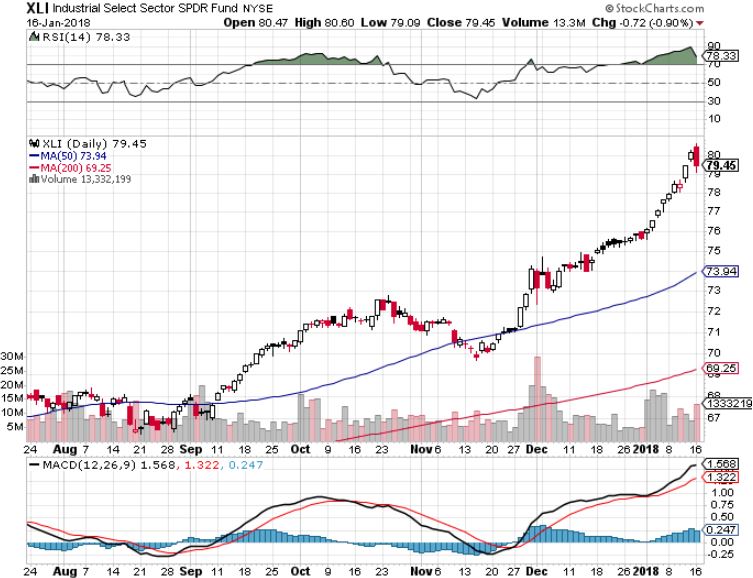 US Steel (X)-took profits on long the 9/$21-$22 vertical bull call spread
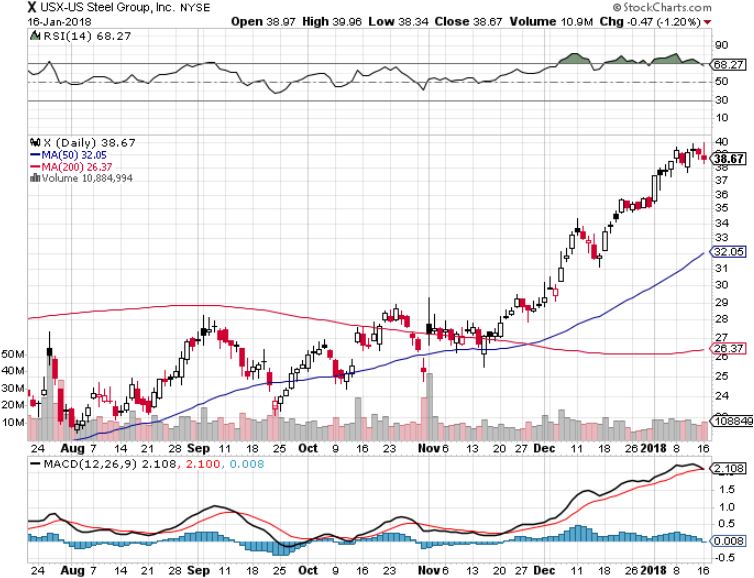 Union Pacific Railroad (UNP)-took profits on long the 9/$100-$102 vertical bull call spread
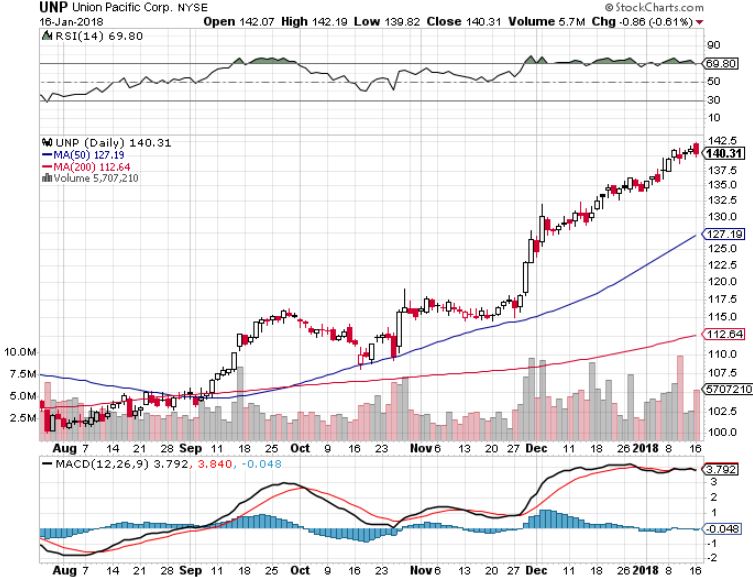 Southwest Airlines (LUV)-Warren Buffett’s Favorite Airline
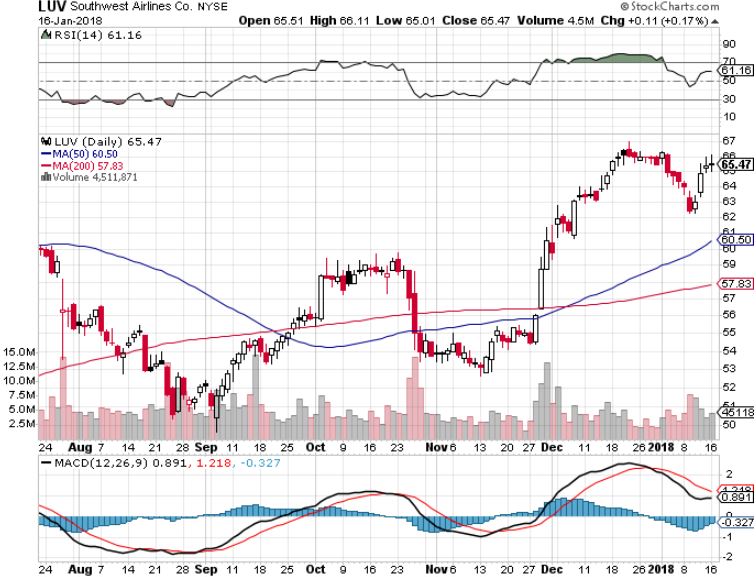 Transports Sector SPDR (XTN)- (ALGT),  (ALK), (JBLU), (LUV), (CHRW), (DAL)
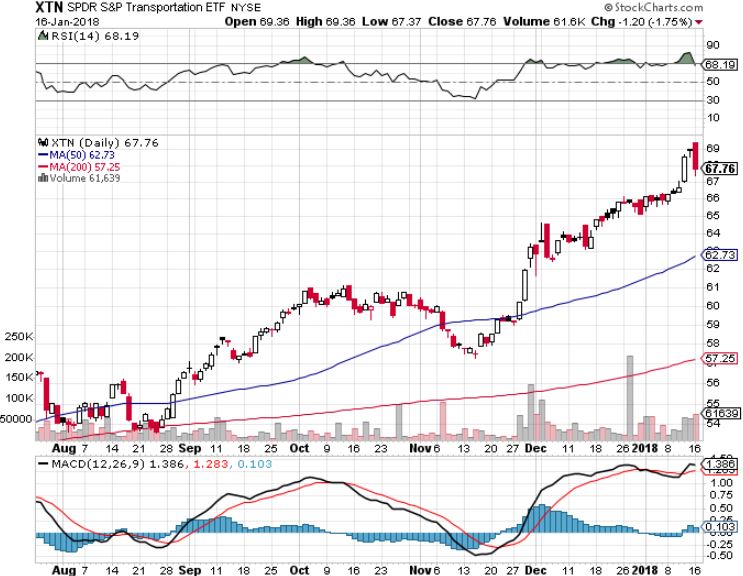 Health Care Sector (XLV), (RXL)-The New FANG?(JNJ), (PFE), (MRK), (GILD), (ACT), (AMGN)
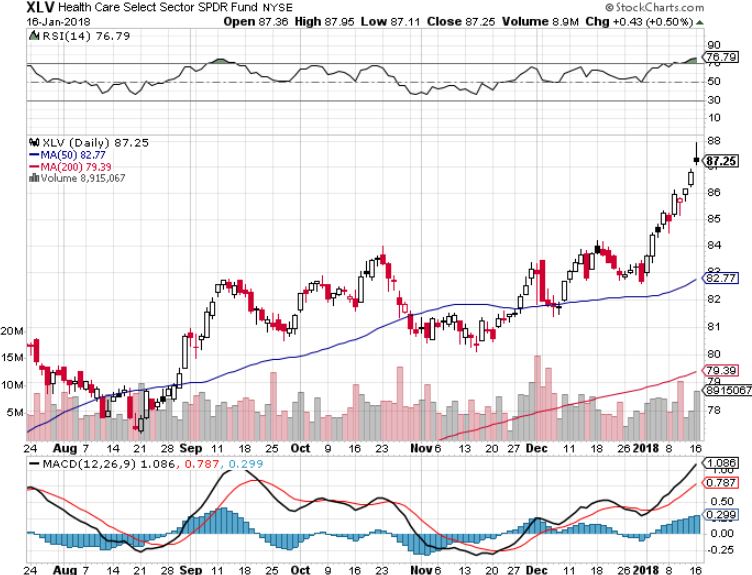 Bank of America (BAC)-New Highs(BLK/B), (WFC), (JPM), (BAC), (C), (GS)long 12/$25.50-$27 bull call spread-expires in 7 trading days
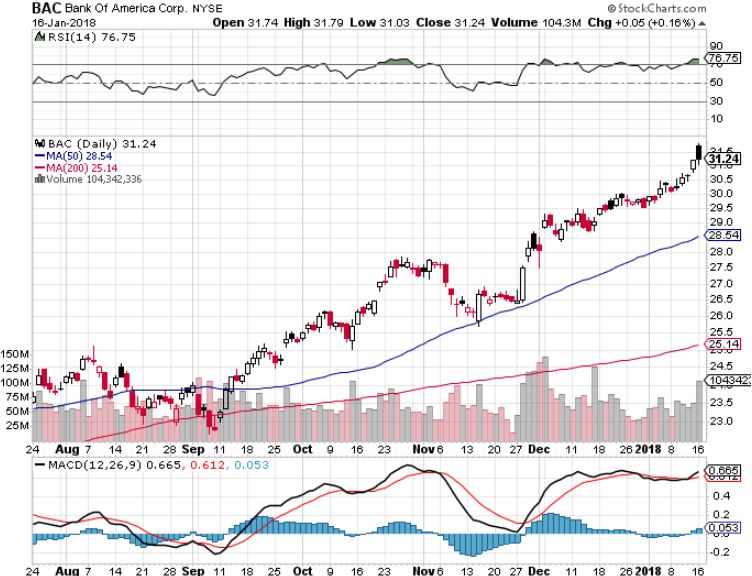 Goldman Sachs (GS)-Interest Rate Boost stopped out of long 10/$220-$225 vertical bull call spread took profits on long 10/$227.50-$232.50 vertical bull call spreadtook profits on long 9/$205-$210 vertical bull call spreadtook profits on long 9/$235-$240 vertical bear put spread
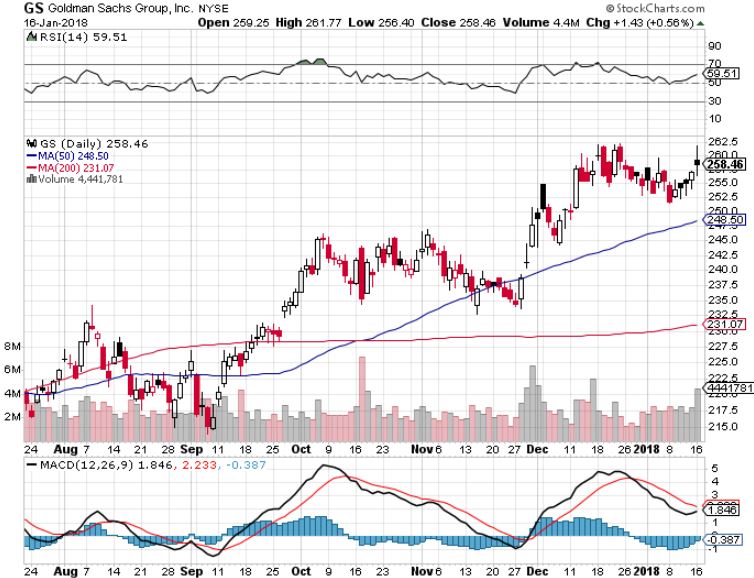 JP Morgan (JPM)-
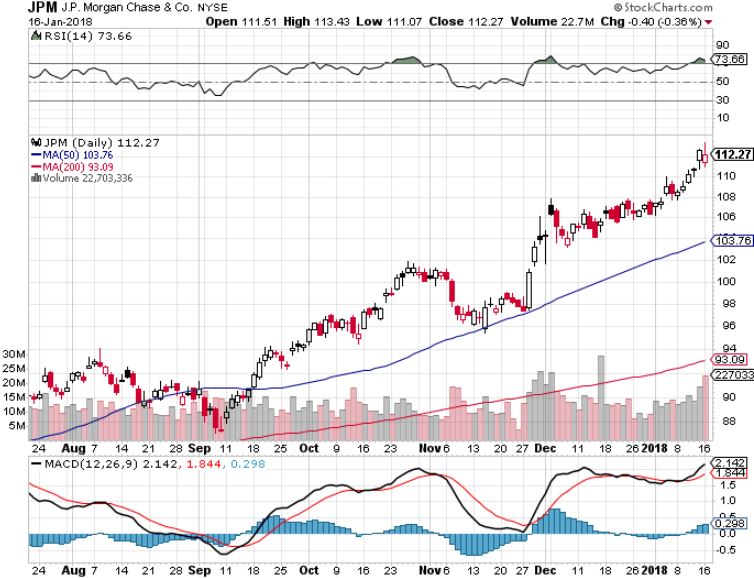 Palo Alto Networks (PANW)-
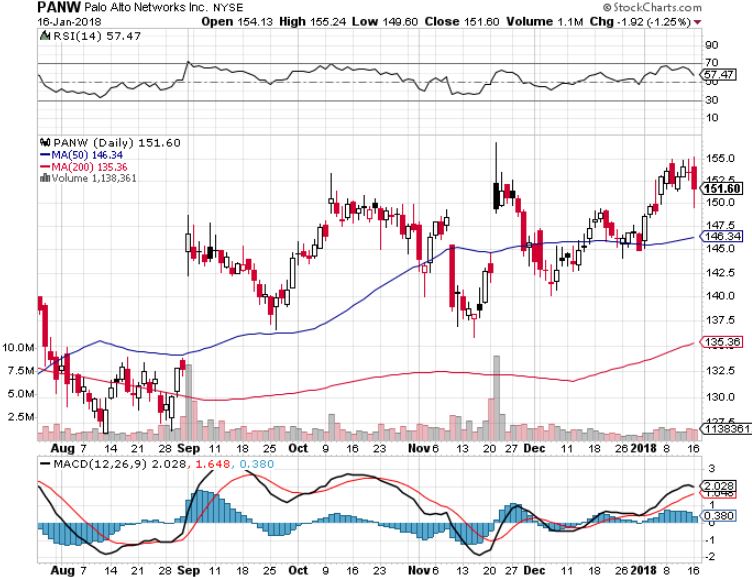 NVIDIA (NVDA)-New Highs
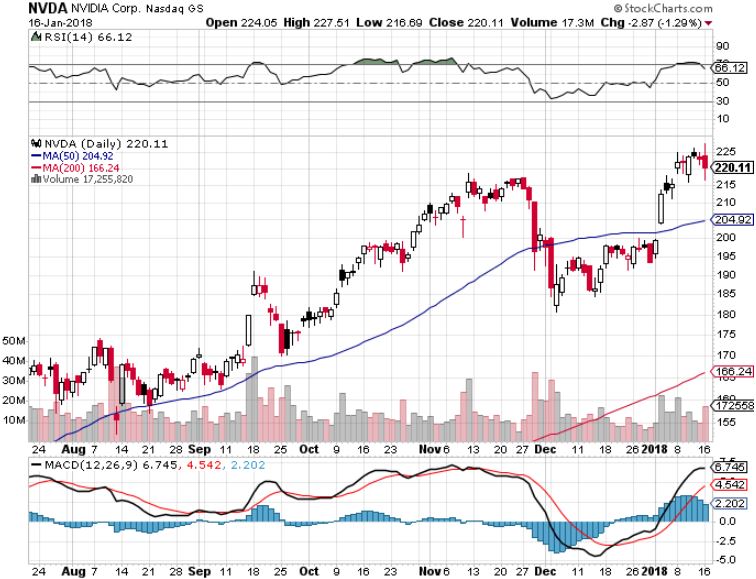 Consumer Discretionary SPDR (XLY)(DIS), (AMZN), (HD), (CMCSA), (MCD), (SBUX)
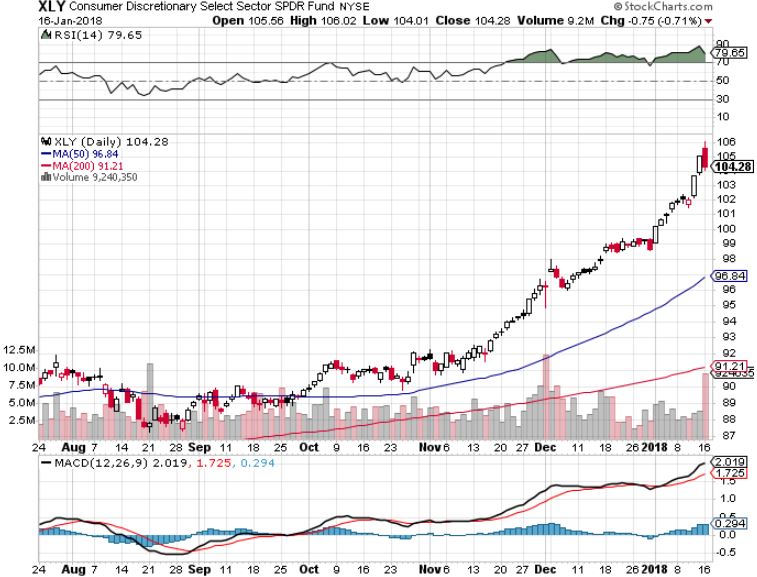 Europe Hedged Equity (HEDJ)-Global Rally
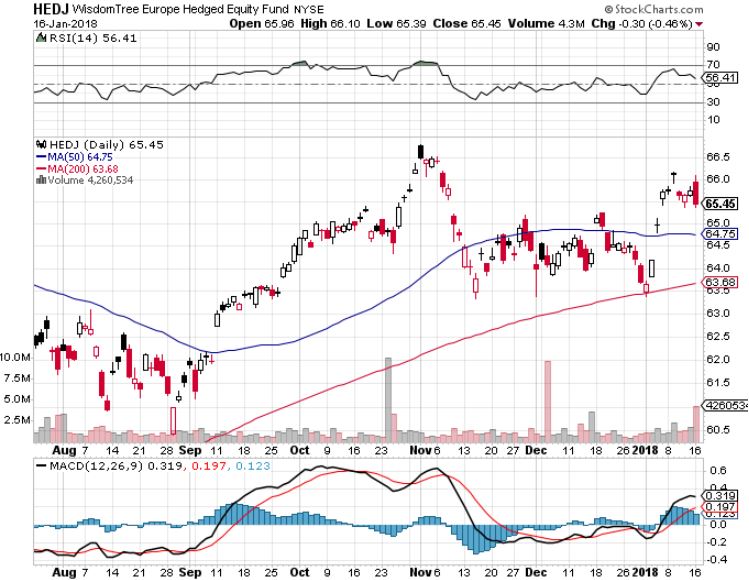 Japan (DXJ)-More Global Rally
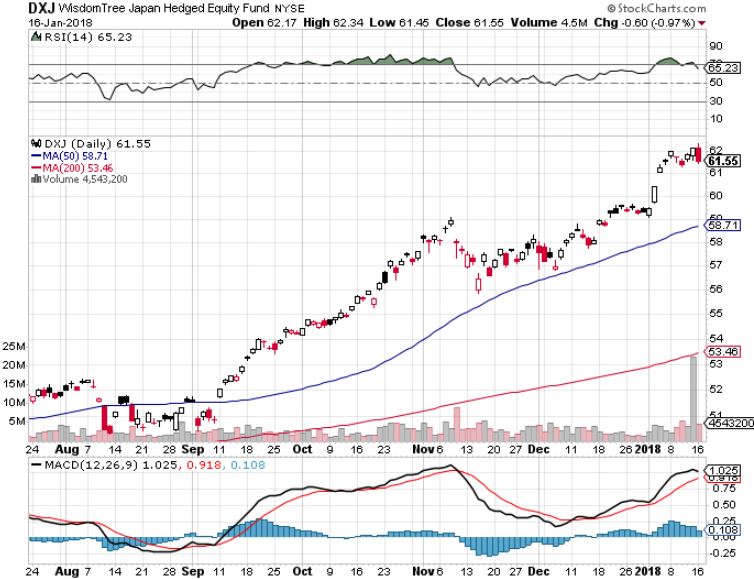 China ($SSEC)-Economic Recovery on Track
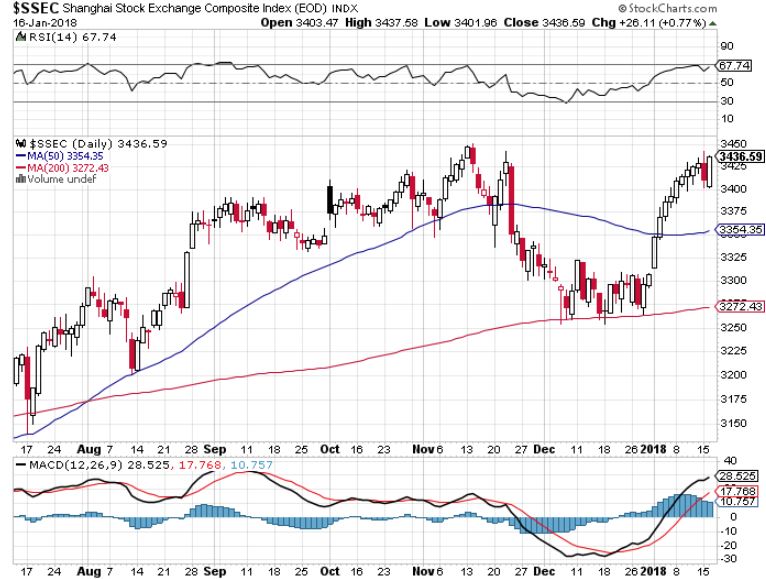 Emerging Markets (EEM)- New High
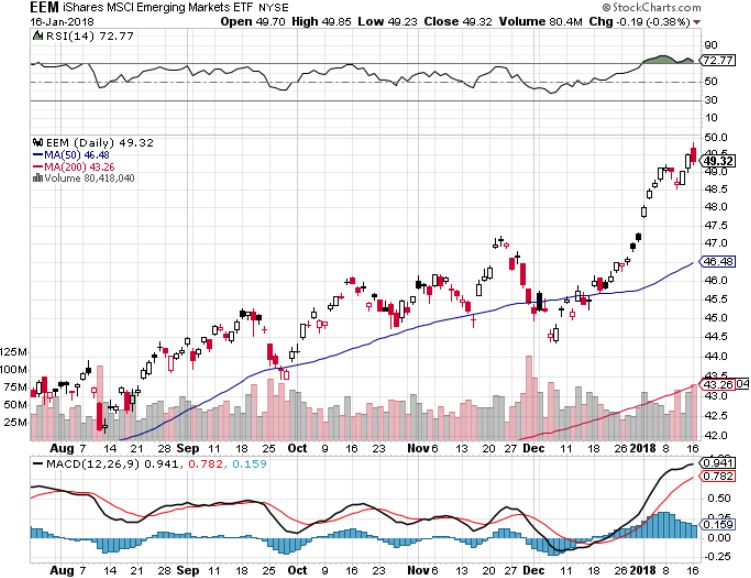 Bonds-The Fat Lady is Singing
*Major technical damage on the long term charts heralding a new leg down in the bear market*The two and ten year bond charts have broken 25 year trend lines to the downside*Budget deficit now climbing sharply from an Obama low of $450 billion to $700 billion now on its way to $1.2 trillion*Markets now looking for three 25 basis point interest rate hikes in 2018*I’m still looking for a bond selloff in 2018 to take yields to 3.50% by yearend *The Fed’s QT, or “quantitative tightening” to remove $6 billion a month, or $200 million a day worth of  liquidity
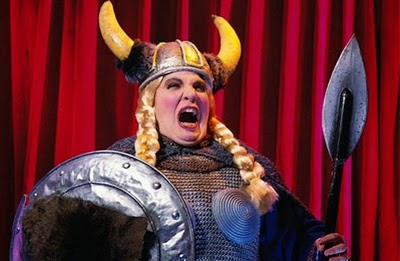 Treasury ETF (TLT) – 2.57-New Down LegLong the (TLT)  2/$127-$130 put spreadTook profits on long (TLT) 12/$129-$131 vertical bear put spreadTook profits on long (TLT) 12/$129-$132 vertical bear put spread
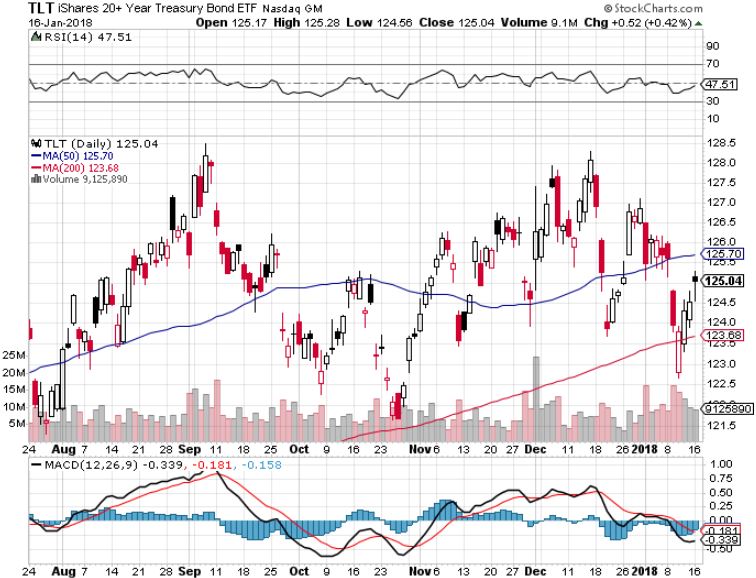 Ten Year Treasury Yield ($TNX) 2.57%Breakdown, Now major Support
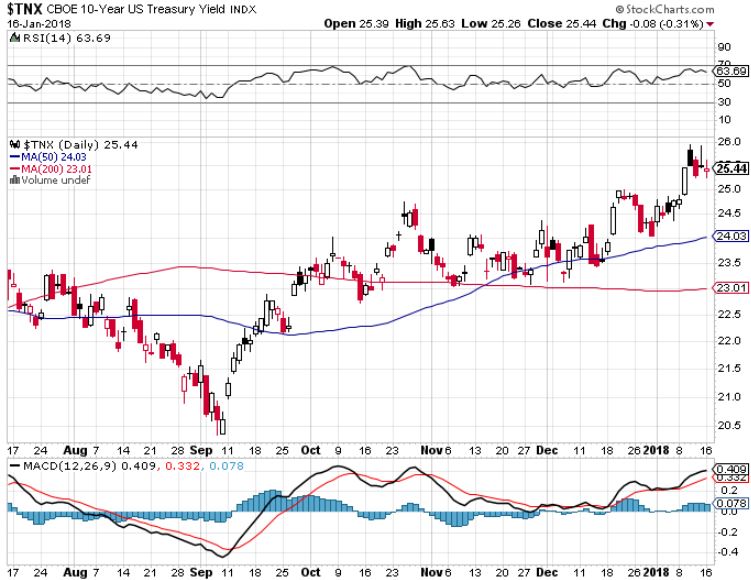 Junk Bonds (HYG) 4.71% YieldA Great Risk Coincident Indicator- Long Term “RISK ON”
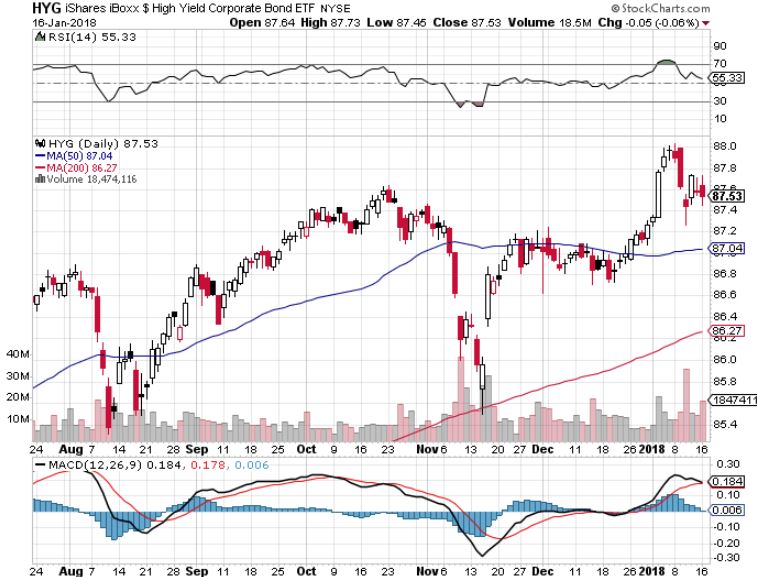 2X Short Treasuries (TBT)-10% Rally
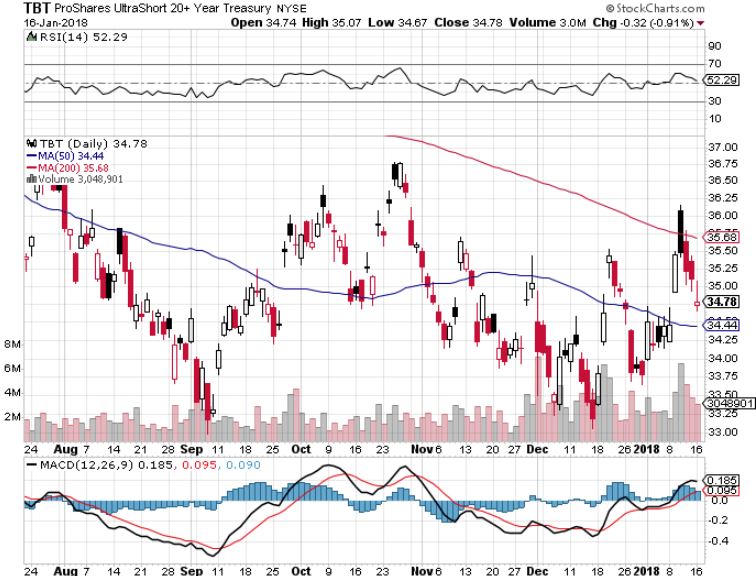 Emerging Market Debt (ELD) 5.66% Yield-
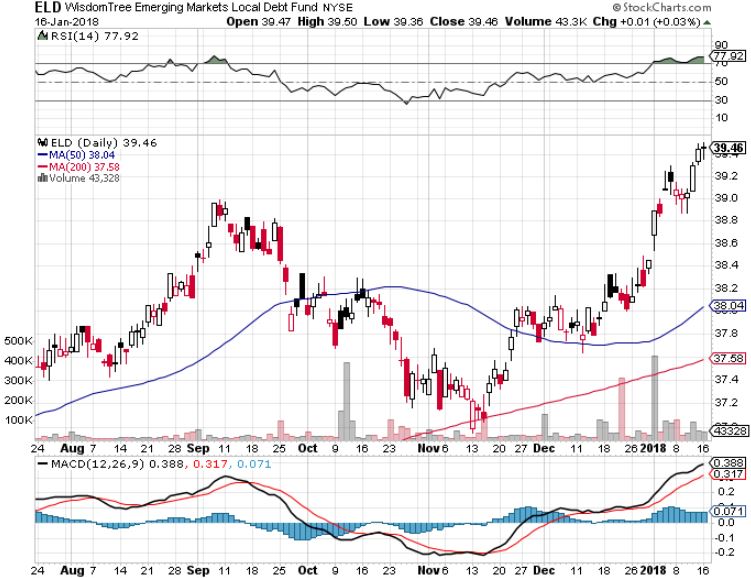 Municipal Bonds (MUB)-1.69%  Mix of AAA, AA, and A rated bonds
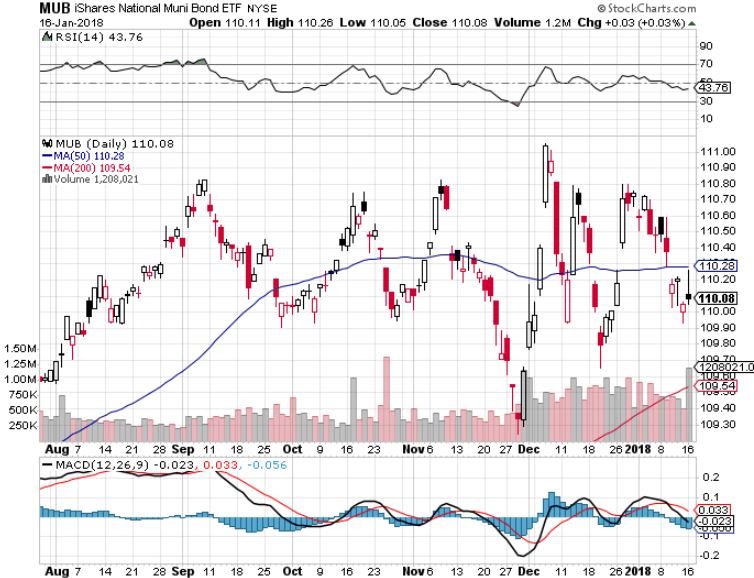 Foreign Currencies-Buy the New “Exiters”
*Japan finally says it might cut back QE, making it the newest “Exiter”*Countries newly exiting are shifting from an easing to a tightening monetary cycle, making their currencies stronger*Rebounding commodity prices are boosting commodity currencies of the Australian dollar (FXA) and the  Canadian dollar (FXC)*Higher than US growth rates supporting the Euro (FXE)*Ditto for the Chinese Yuan (CYB), which isalso bringing in stronger economic data*Bitcoin down, Etherium up, go figure,it will all end badly
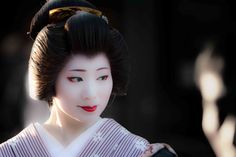 Japanese Yen (FXY), (YCS)
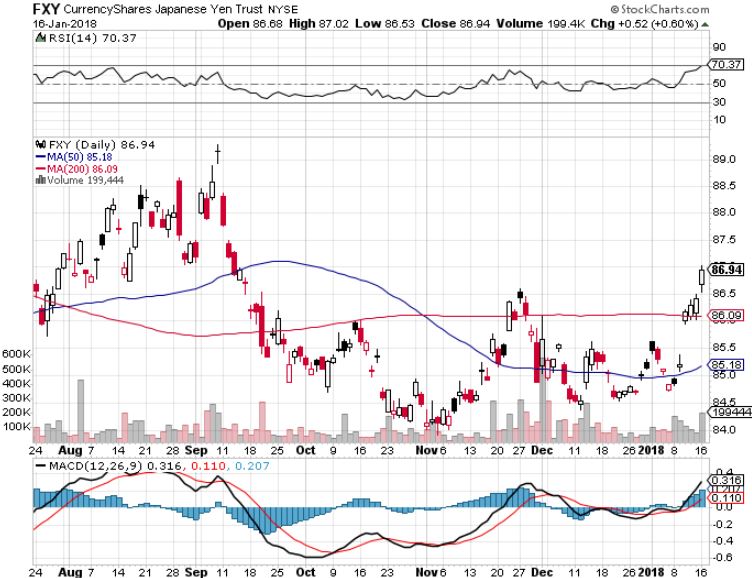 Euro ($XEU), (FXE), (EUO)- Breakout!took profits on long (FXE) 12/$116-$118 vertical bear put spread took profits on long (FXE) 12/$111-$113 vertical bull call spread
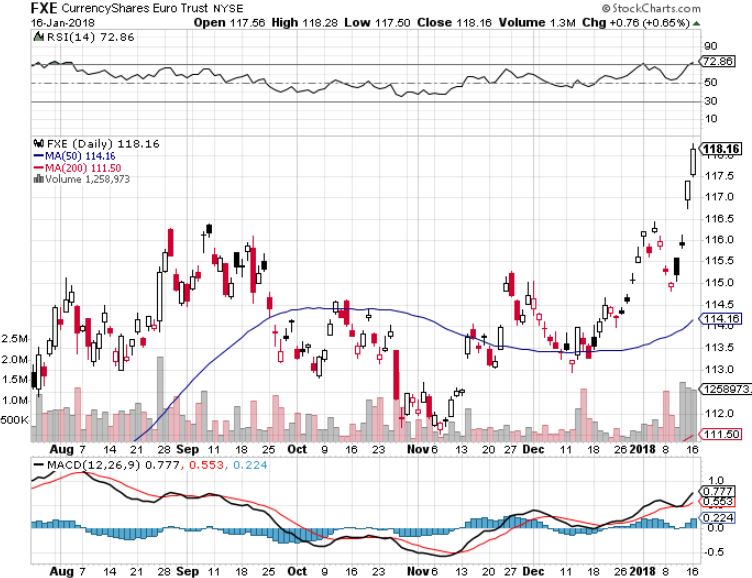 Emerging Market Currencies (CEW)
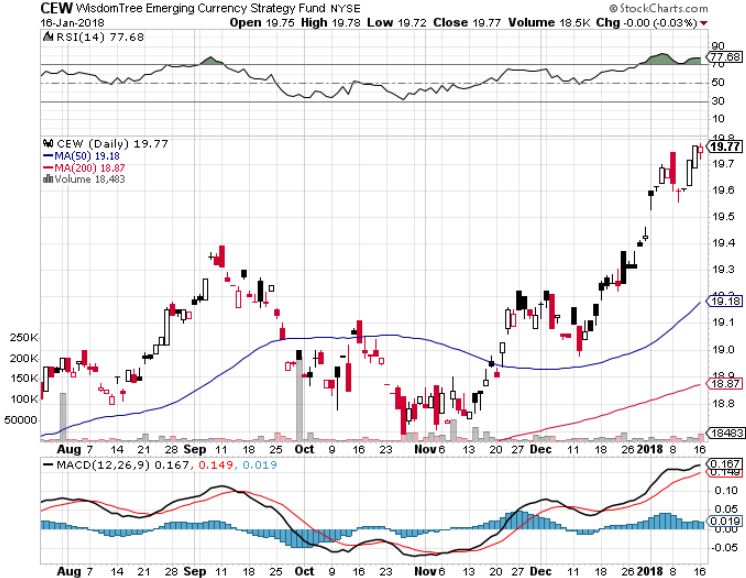 Chinese Yuan- (CYB)-Stabilizing on Government Support
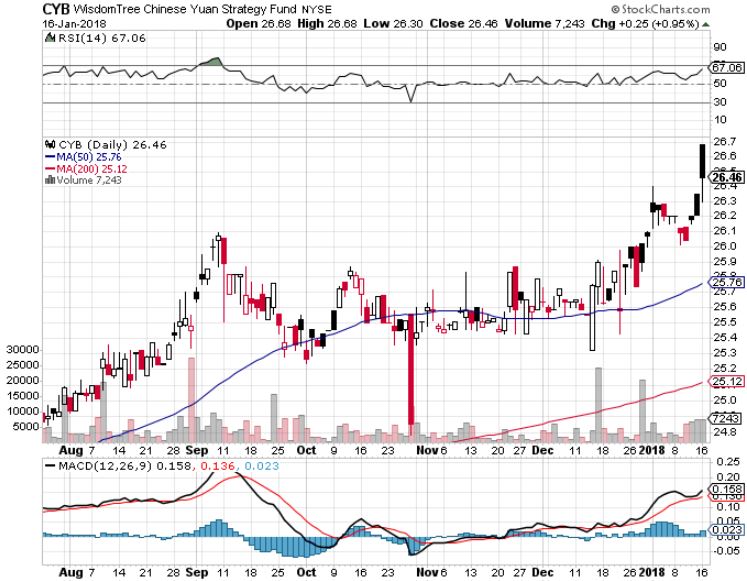 Energy-Oil On Fire
*If OPEC production curbs last to the end of 2018, we may see oil reach $80 by yearend *Fire at Nigerian pipeline cuts supplies*Look for commodity prices to beat stocks in 2018, pulling up oil*More Extreme cold weather gives natural gas a short term bounce*Fracking supply is on the rebound, Baker Hughes US Rig Count surges by 15 to 939*Buy the dips in energy stocks
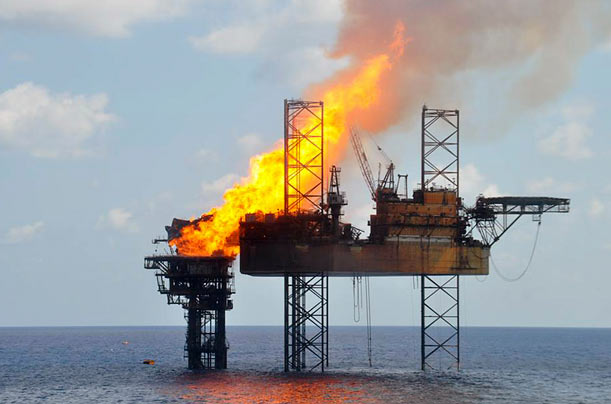 Oil-New Highs!
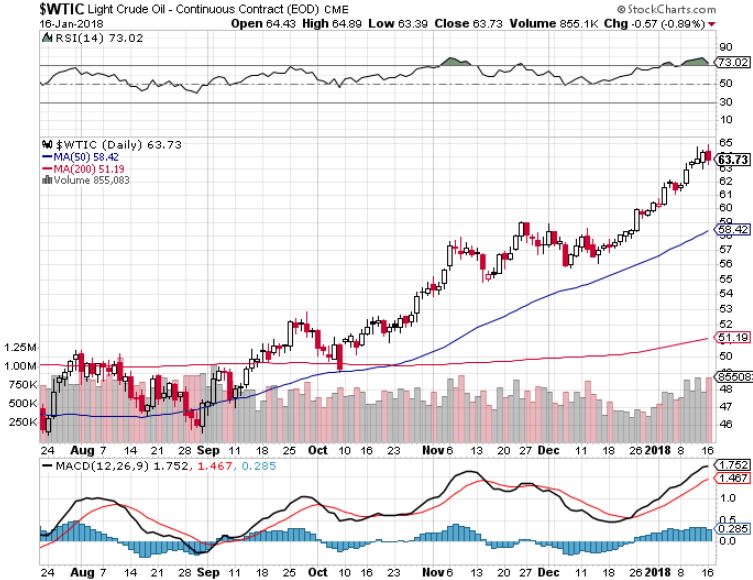 United States Oil Fund (USO)
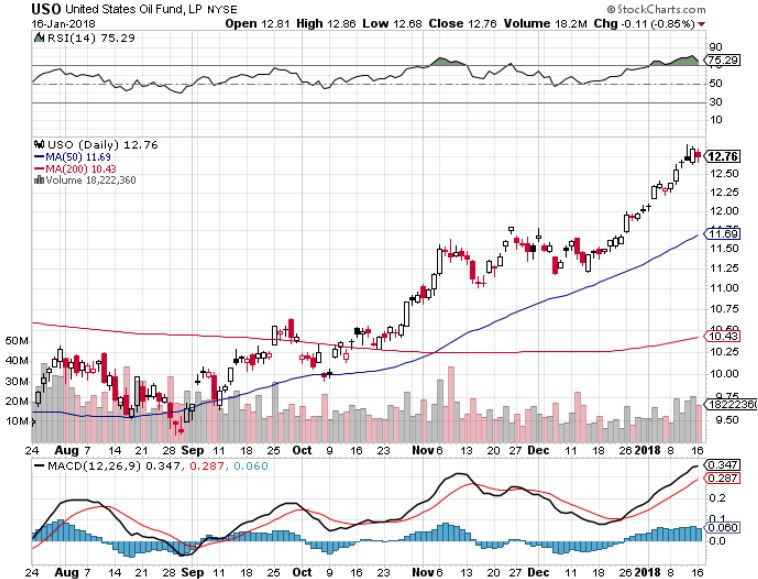 Energy Select Sector SPDR (XLE)-Flavor of the Day(XOM), (CVX), (SLB), (KMI), (EOG), (COP)
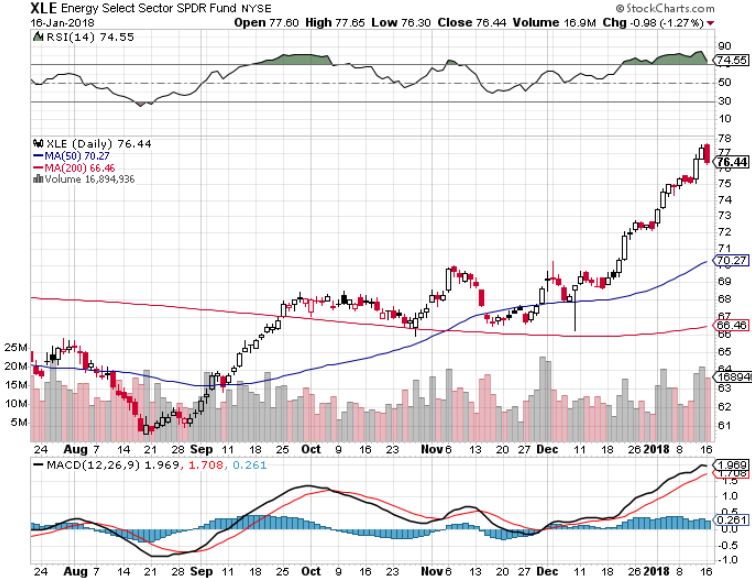 Alerian MLP ETF (AMLP)- Basket Approach
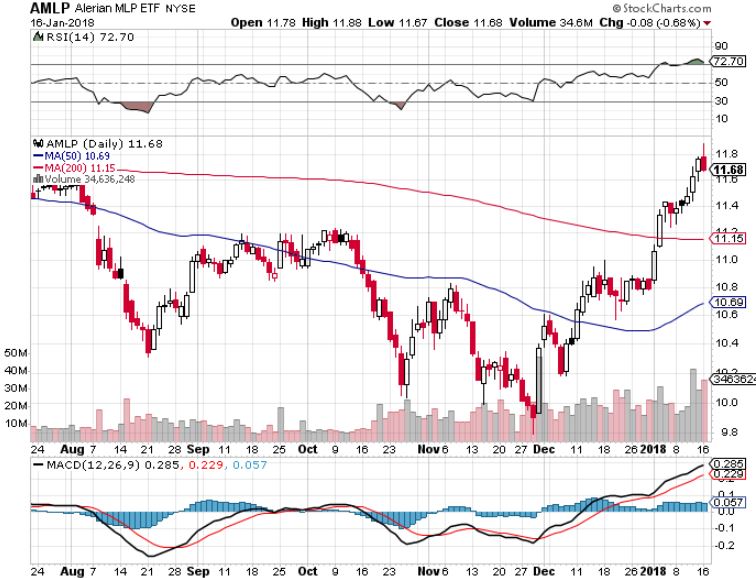 Exxon (XOM)-The Bottom is In
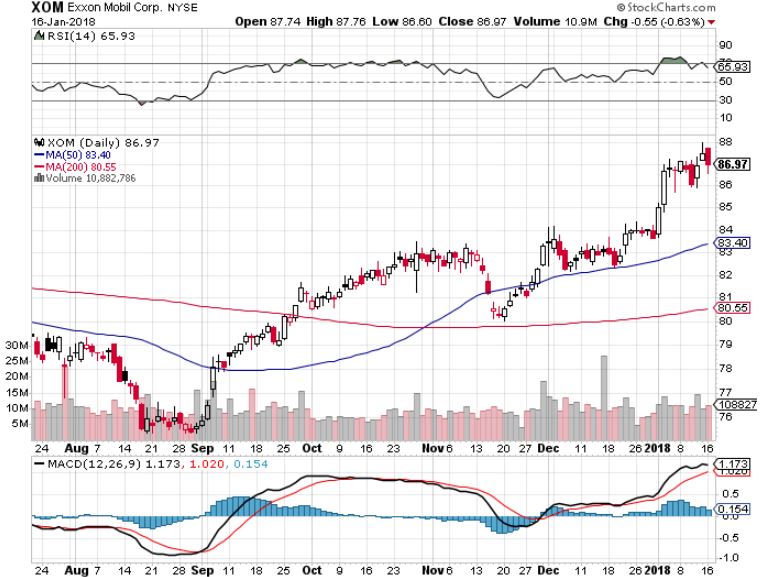 Schlumberger (SLB)-Hard Bounce Back
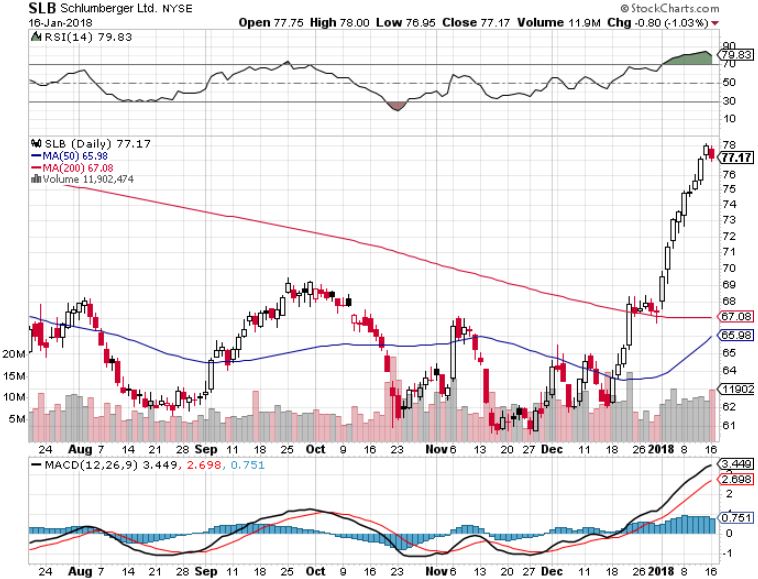 Halliburton (HAL)-Ditto
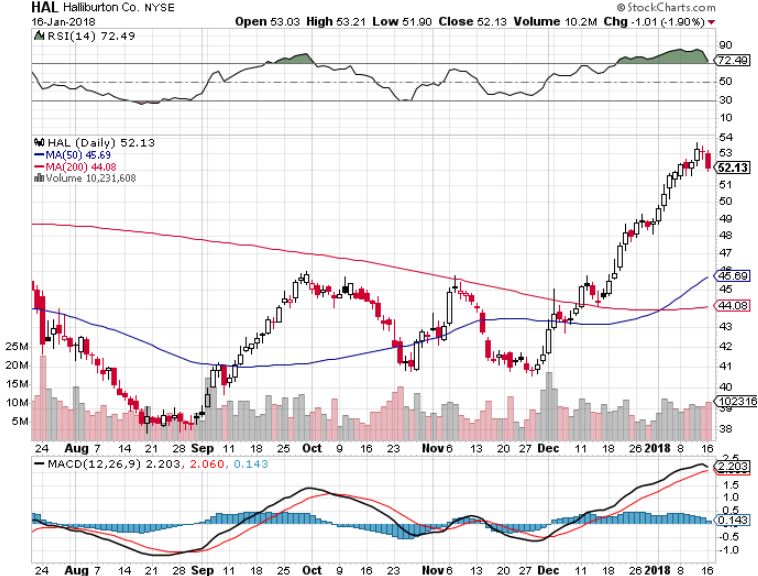 Natural Gas (UNG)-Finally Caught a Cold
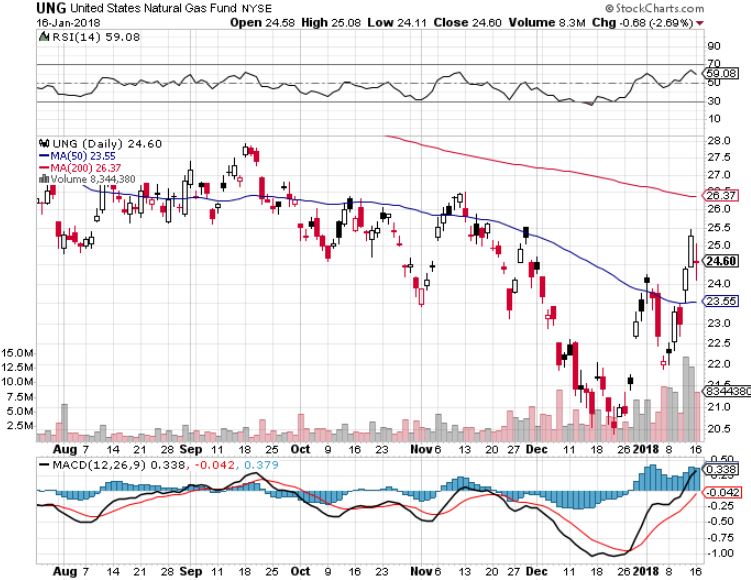 Here’s Your Bull Case for GoldGlobal Gold ETF Fund Flows
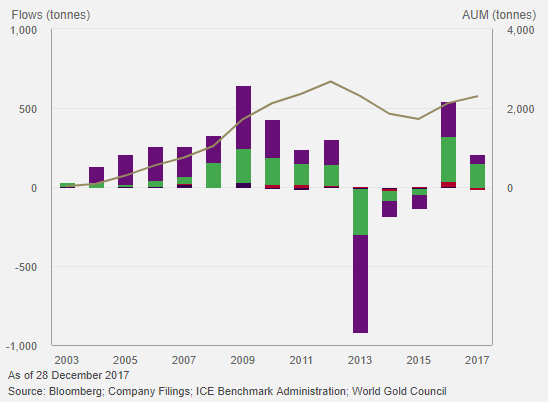 Copper (COPX)-China Infrastructure Build Out
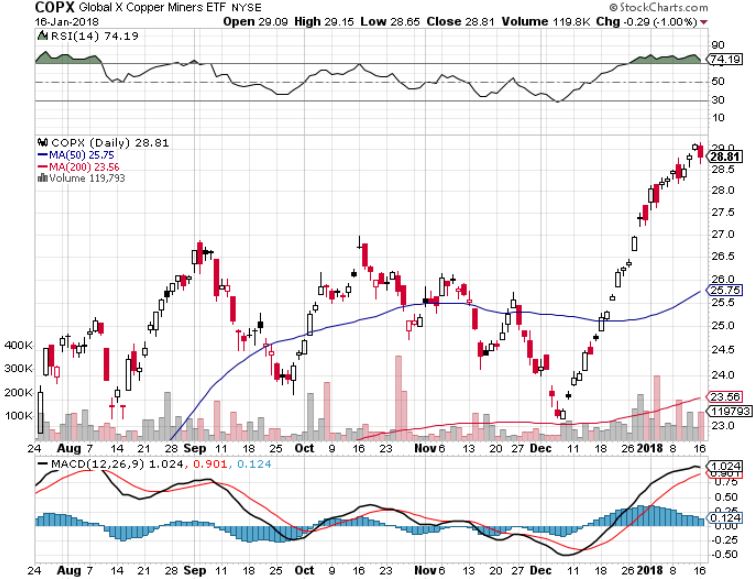 Precious Metals-Joining the Parade
*A wealth effect is pushing gold up to new one year highs*Gold ETF’s added 197.5 metric tonnes in 2017, look for a much bigger increase in 2018, with 75% going into Europe based funds and the rest into US funds*Getting ready for a big jump in January when the stock sellers’ strike ends?*A general rotation in commodities and a generically weak dollar are also helping the barbarous relic*Buy gold and silver stockson the next big dip, as it isstill early days for the bull market
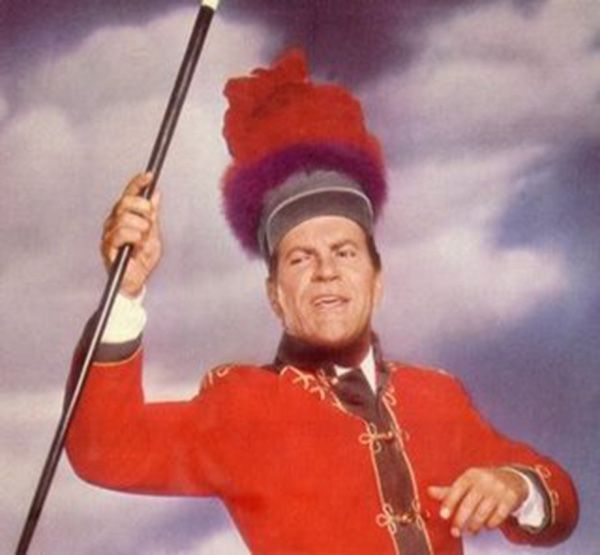 Gold (GLD)-New One Year Hightook profits on long (GLD) $12/$116-$119 bull call spread
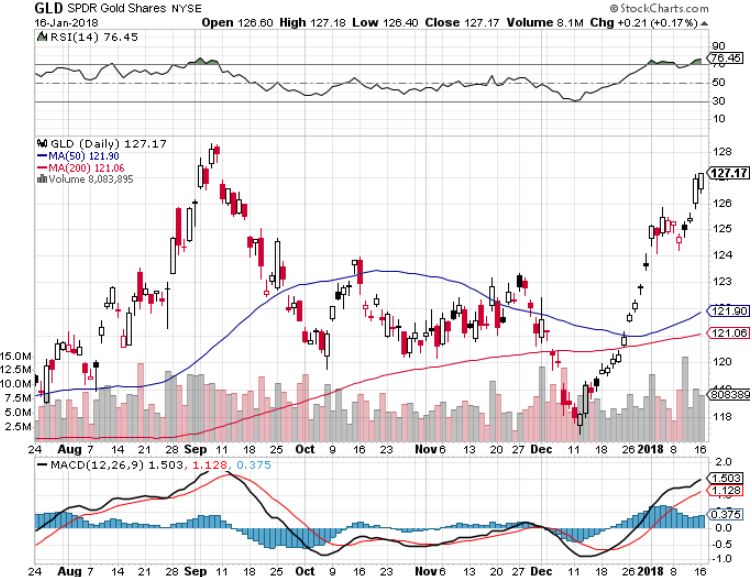 Market Vectors Gold Miners ETF- (GDX)Took profits on long the 9/$20.50-$21.50 bull call spread
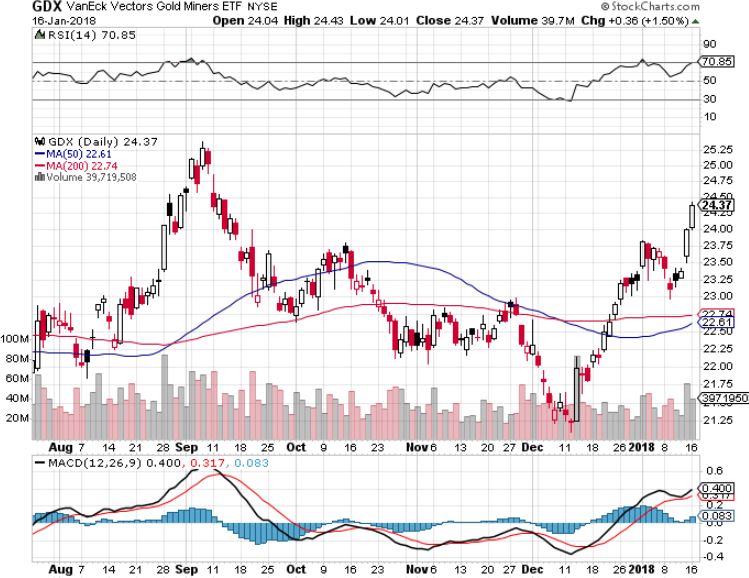 Barrick Gold (ABX)stopped out of  long 9/$15-16 call spread
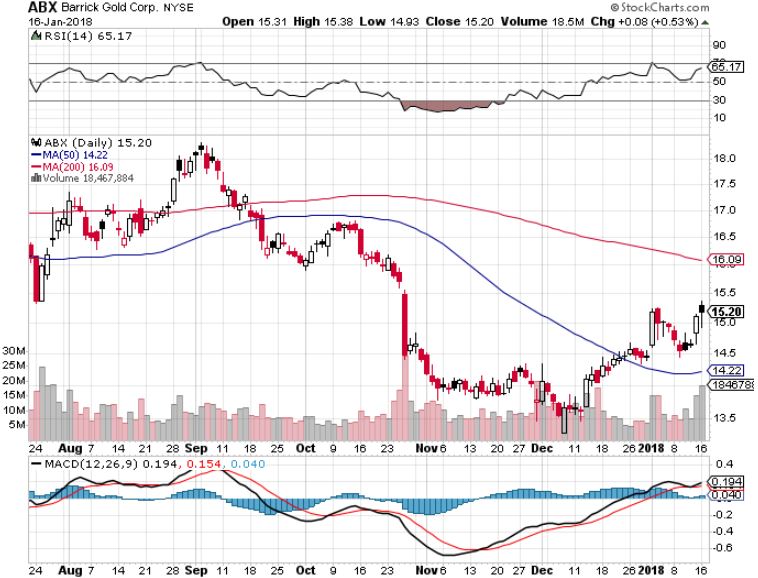 Newmont Mining- (NEM)-Breakouttook profits on long the 9/$32-$34 bull call spread
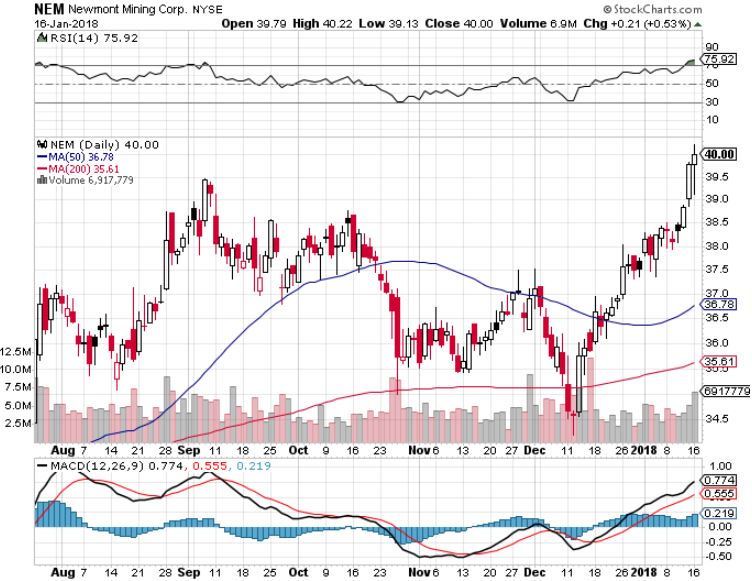 Global X Silver Miners ETF- (SIL)-Breakouttook profits on long the 9/$31-$33 bull call spread
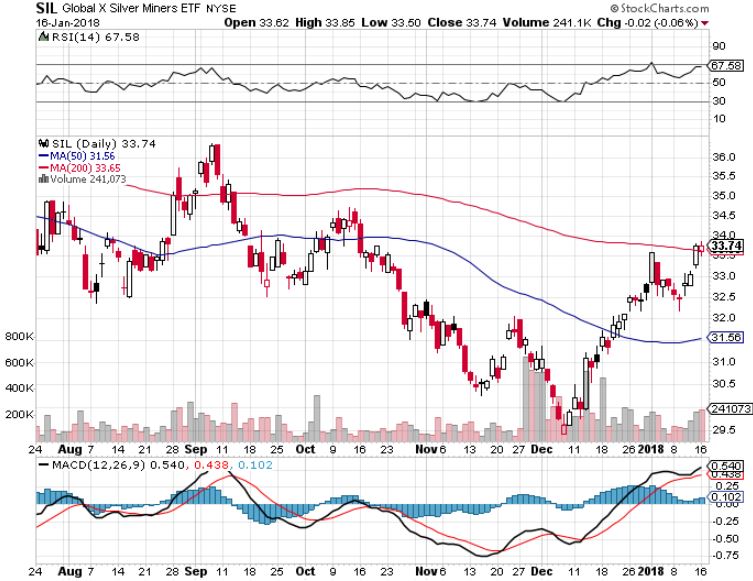 Bitcoin-Modern Day Tulips!Now banned in China and South Korea
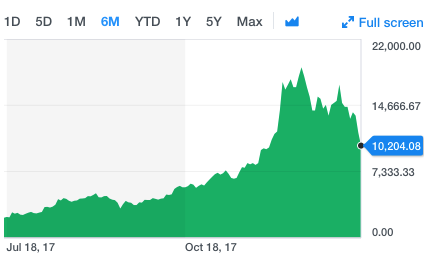 Real Estate-New Highs
*US Home Equity hits a new all time high after  12 year break*Sales have gone quiet due to extreme weather, but look for a 10% price gain in major markets this year*Remodeling Spending hit $152 billion in 2017, will go much higher in 2018*Cash out Refi’s on the upswing, with the money going into stocks and Bitcoin*Blue states converting real estate taxes to charitable contributions to keep their federal deductibility*S&P 500 Case-Shiller maintains strong 6.2%, with absolute prices hitting new all time high, *Your home equity could be the best investment of the year….again
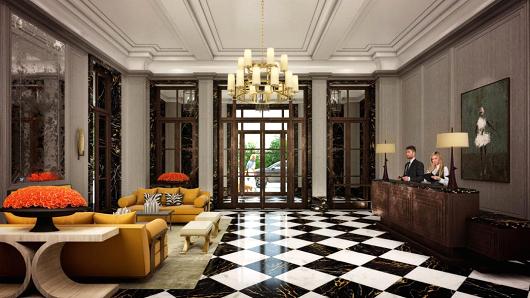 October S&P7500/Case–Shiller Home Price Index+6.2% YOY, Seattle (+12.0%), Las Vegas (+10.2%), San Diego (+8.1%) still leadersprice rises accelerating
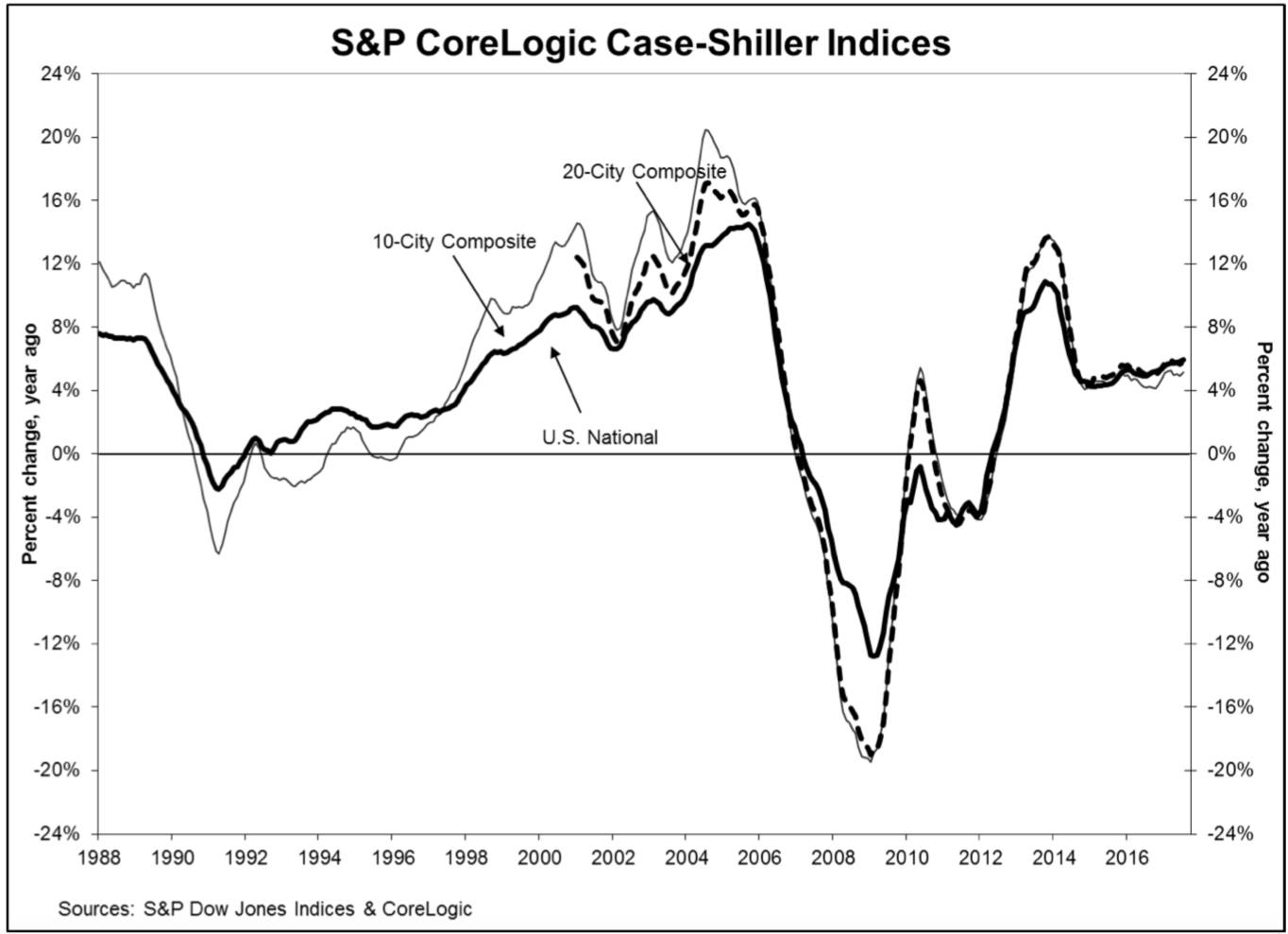 Simon Property Group (SPG)-Rebounding on Stronger Economy
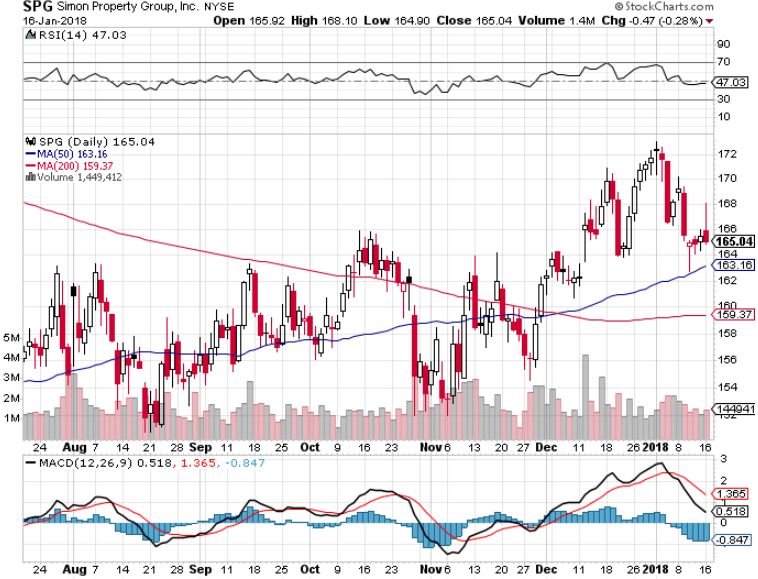 US Home Construction Index (ITB)(DHI), (LEN), (PHM), (TOL), (NVR) A Favorite Sector to Buy
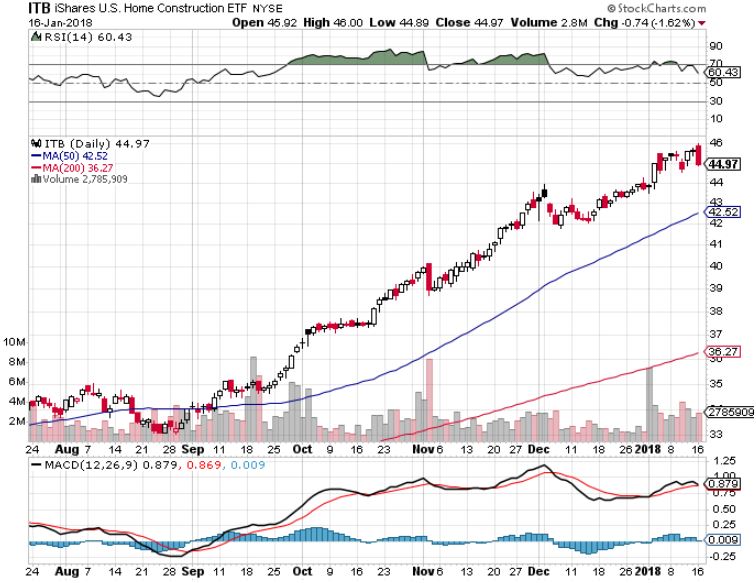 Trade Sheet-So What Do We Do About All This?
*Stocks- buy dips*Bonds-sell any and all rallies*Commodities-buy industrials, energy*Currencies-stand aside*Precious Metals –buy dips*Volatility-stand aside until over $16*Real estate-buy dips
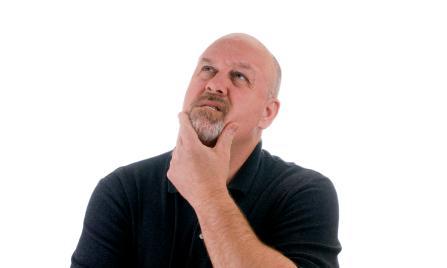 Next Strategy Webinar 12:00 EST Wednesday, January 31, 2018 San Francisco, CAmadhedgefundtrader.com
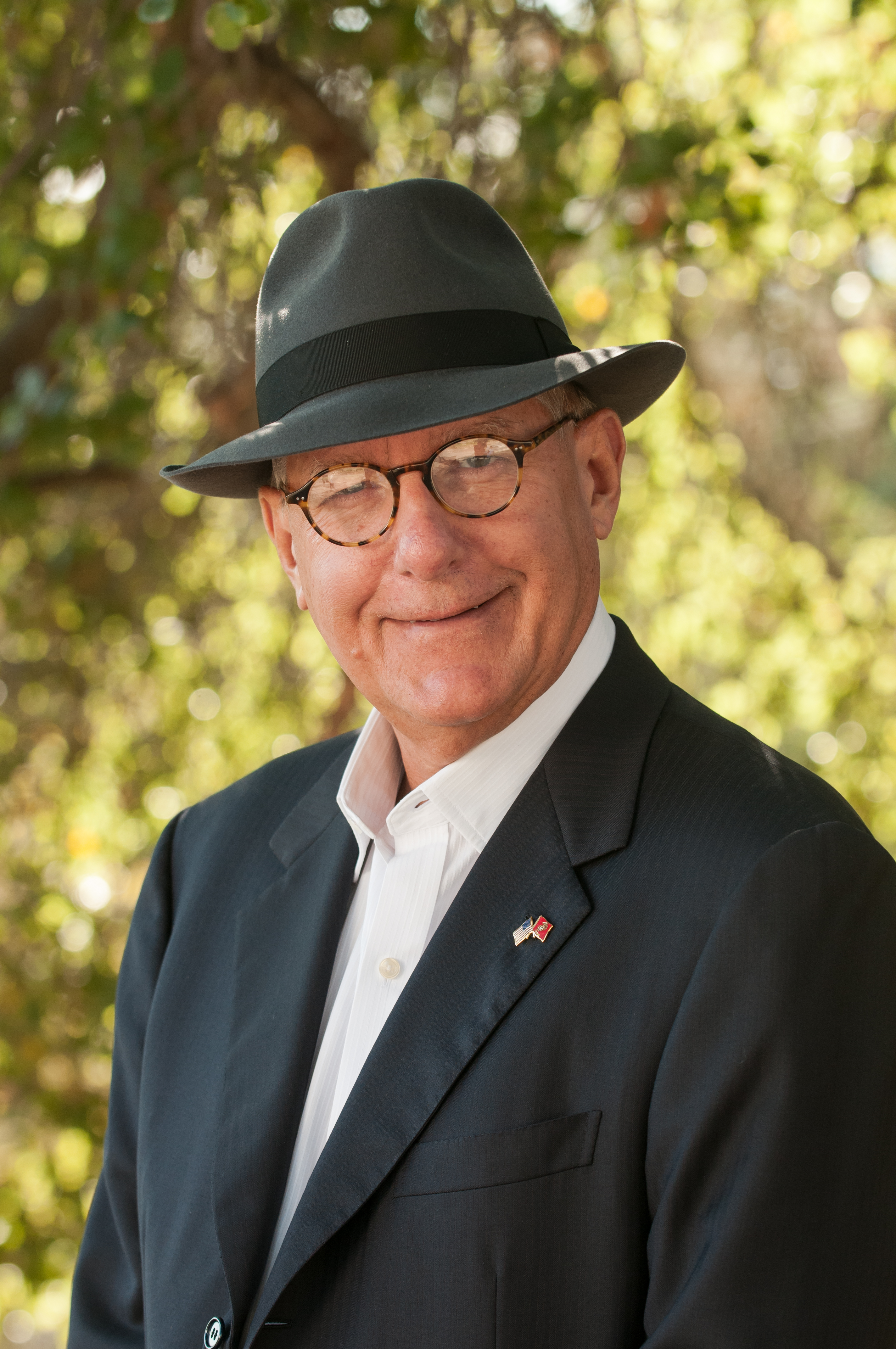 Good Luck and Good Trading!